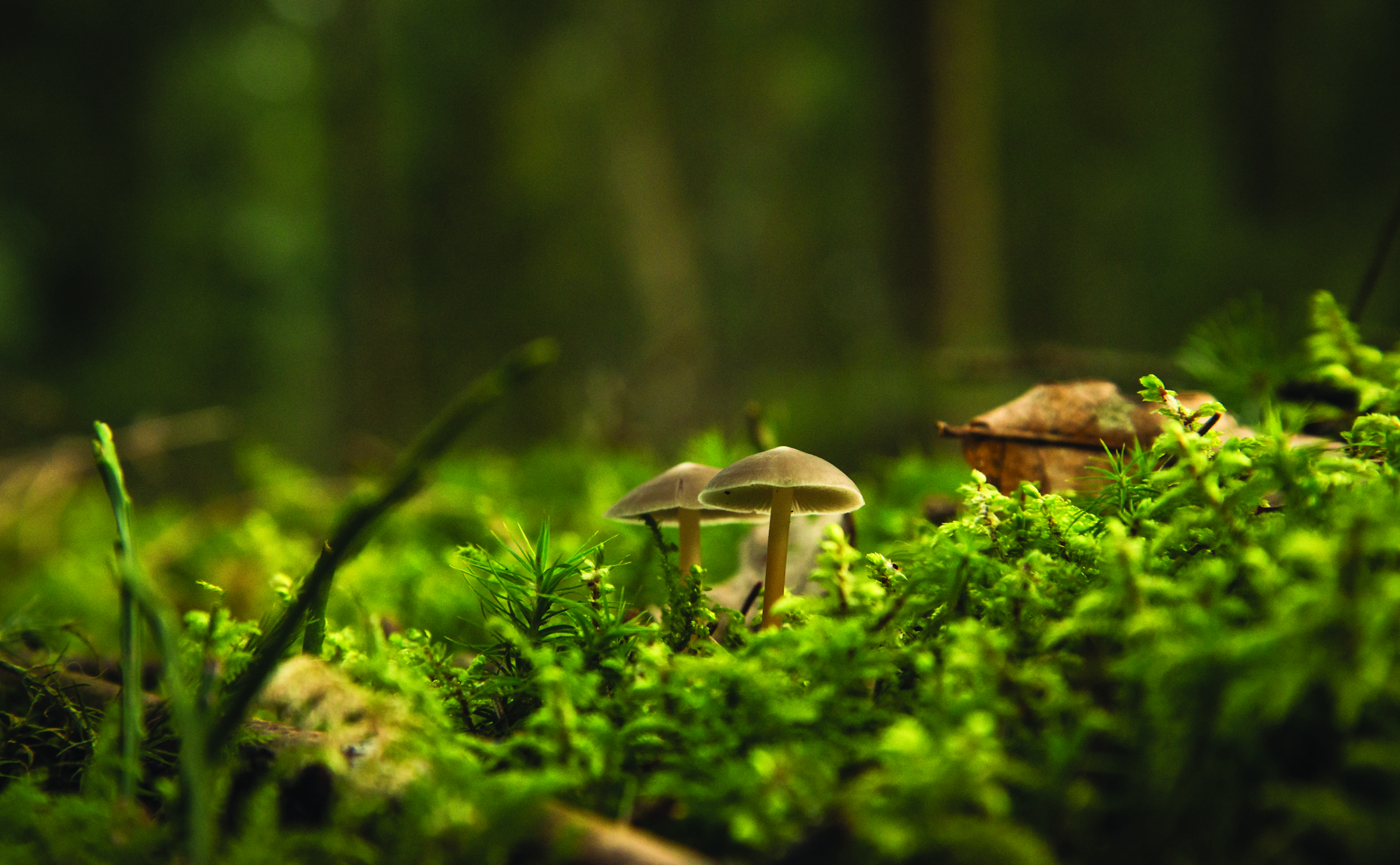 Welcome!
HORTICULTURE THERAPY & PROPAGATION
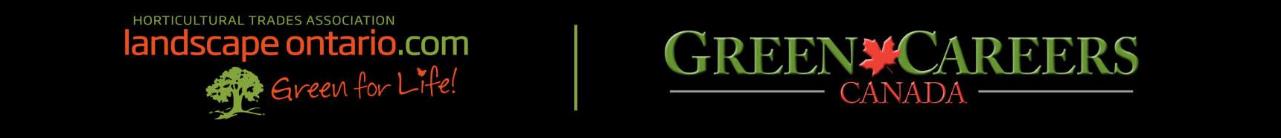 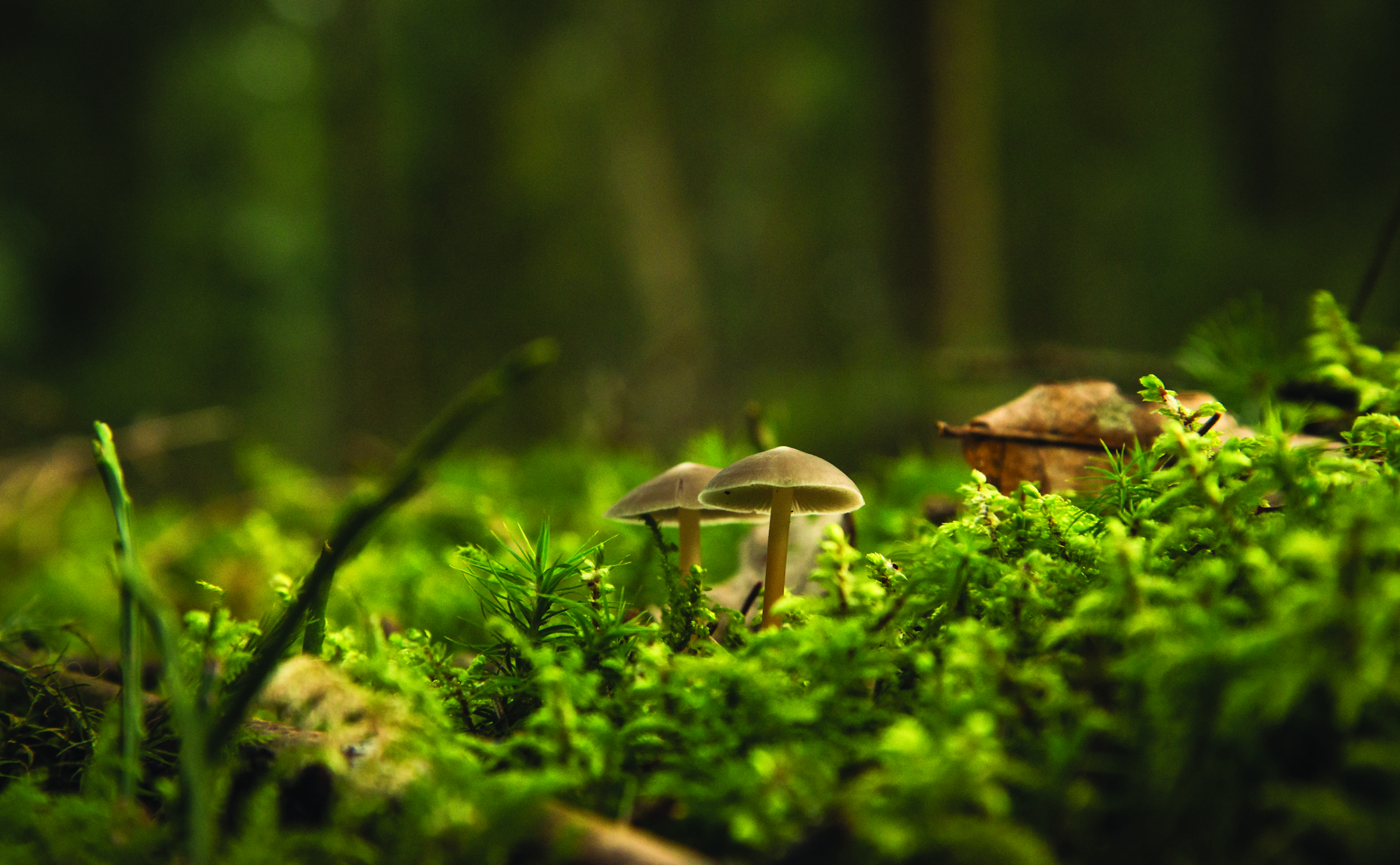 Today’s Schedule
Introductions
2) Activity
3) Careers
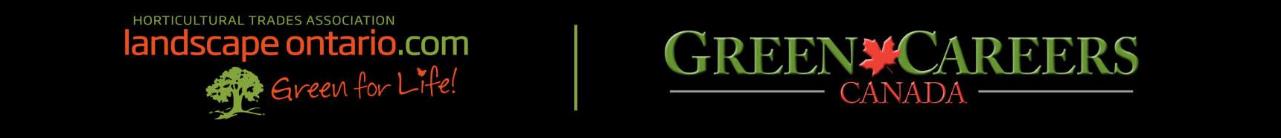 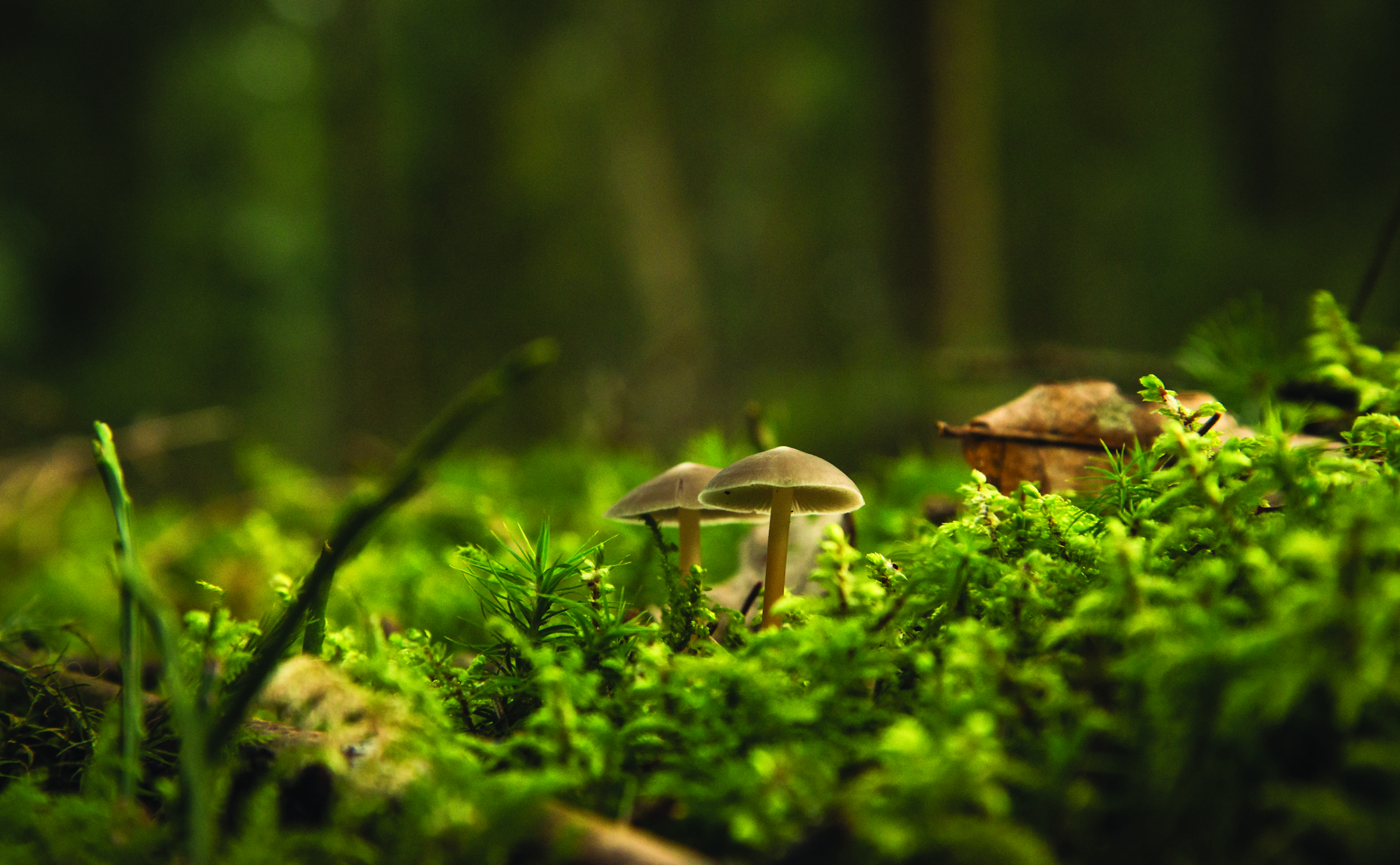 Workshop Leaders
Feel free to ask us any questions throughout the workshop!
Name
Name
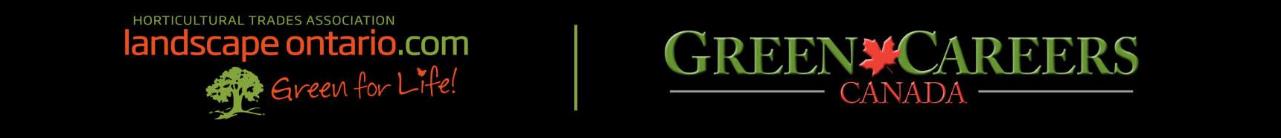 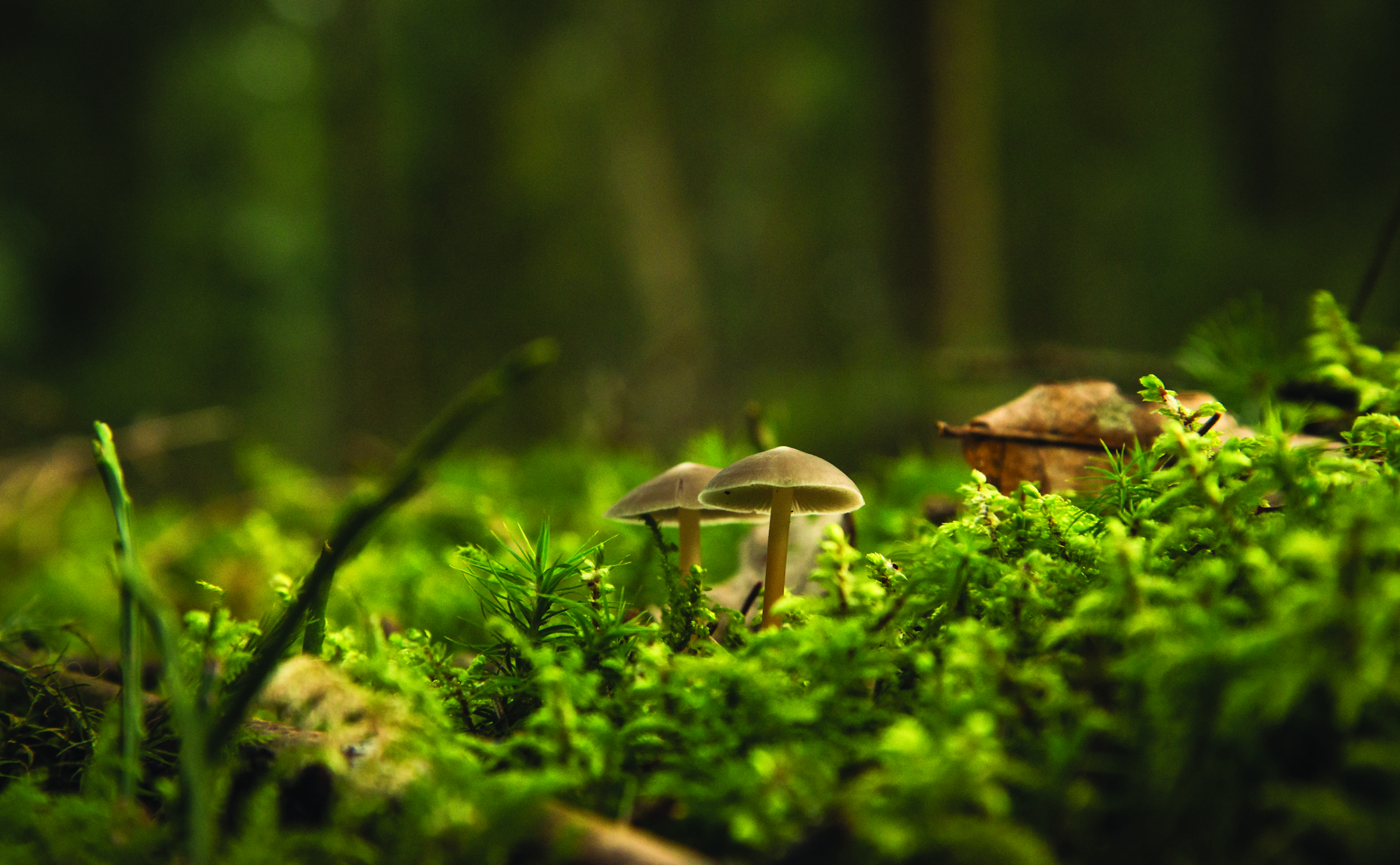 Landscape Ontario
Protecting and Enhancing lives through 
Designing, Building & Maintaining Green Infrastructure
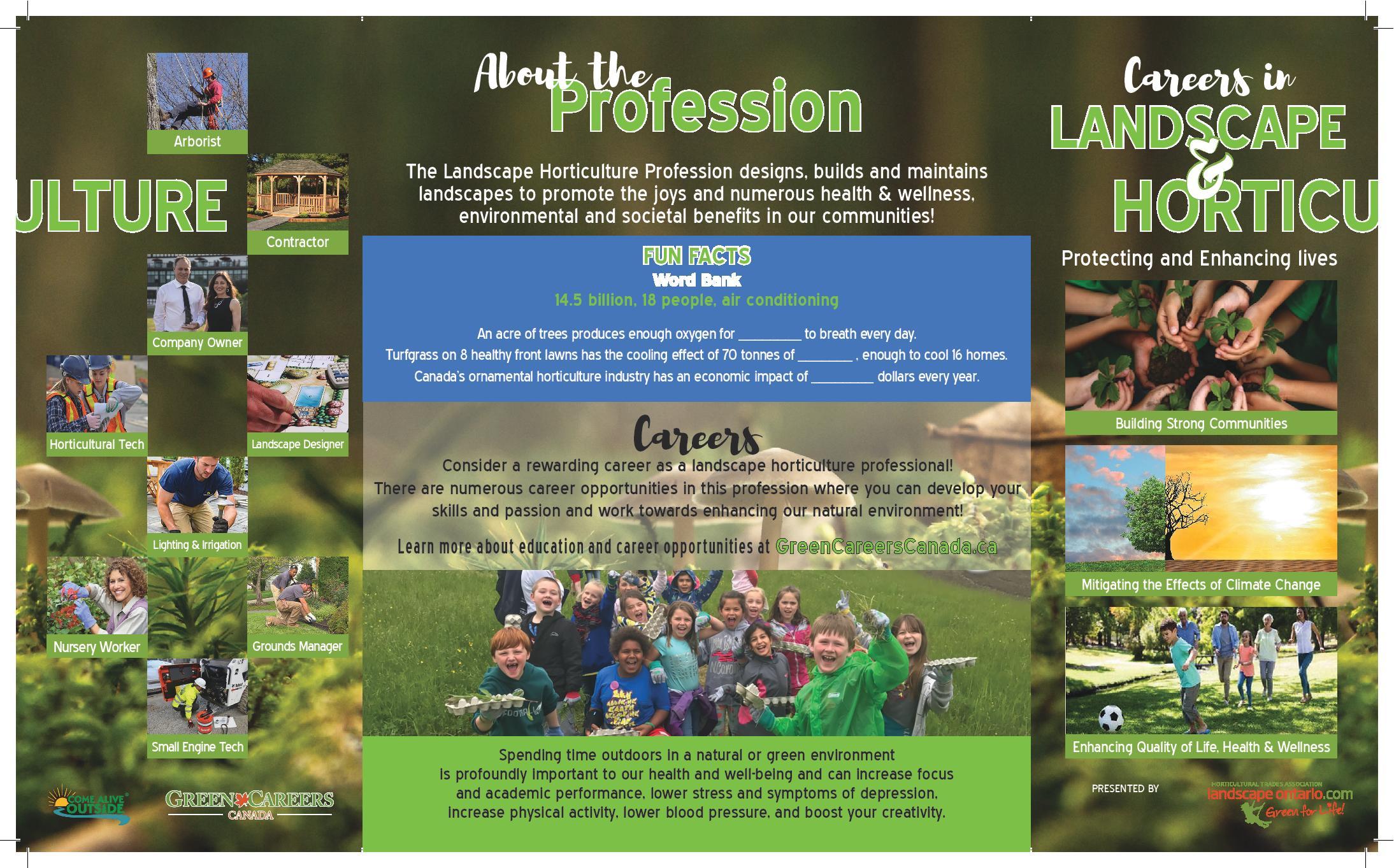 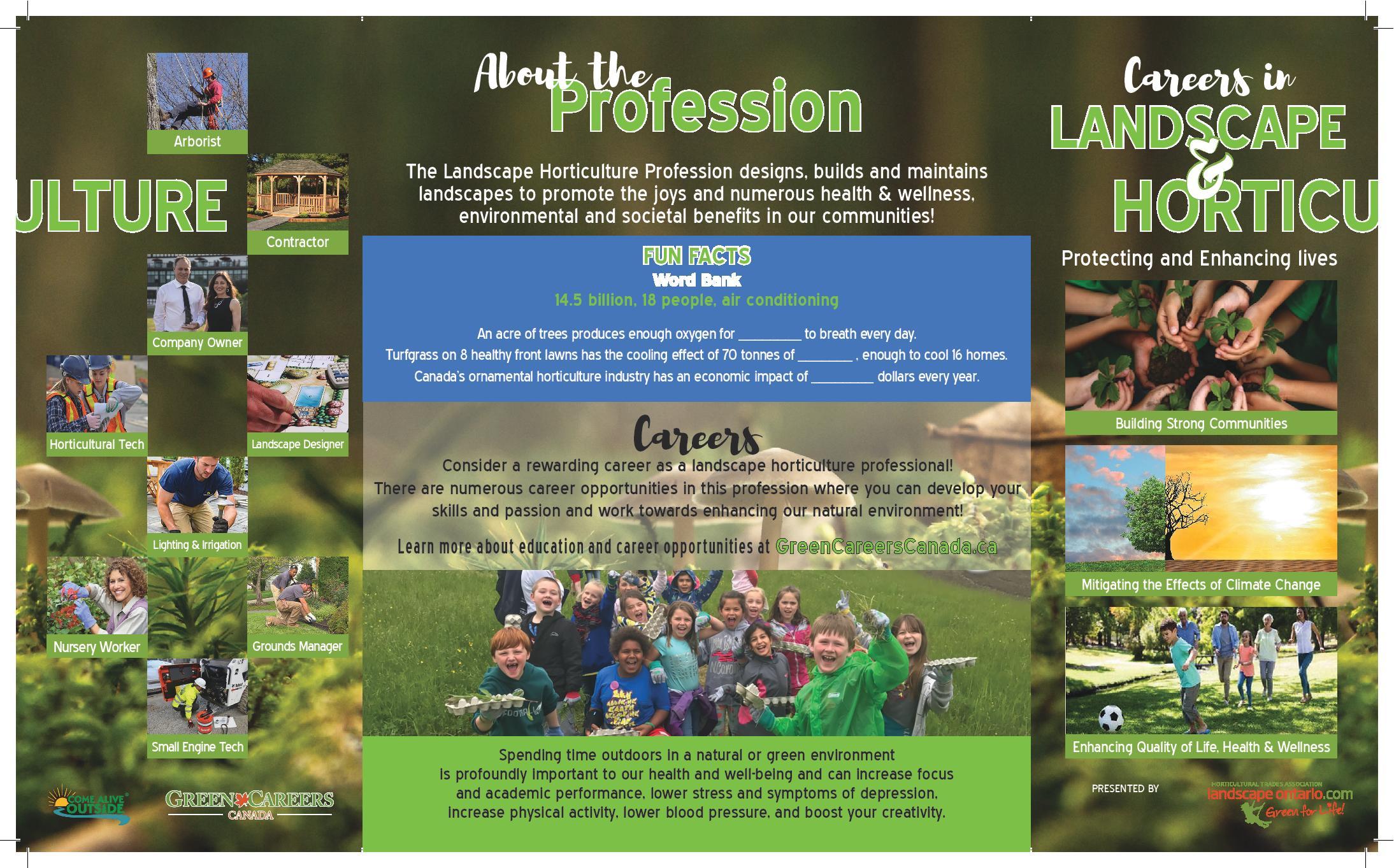 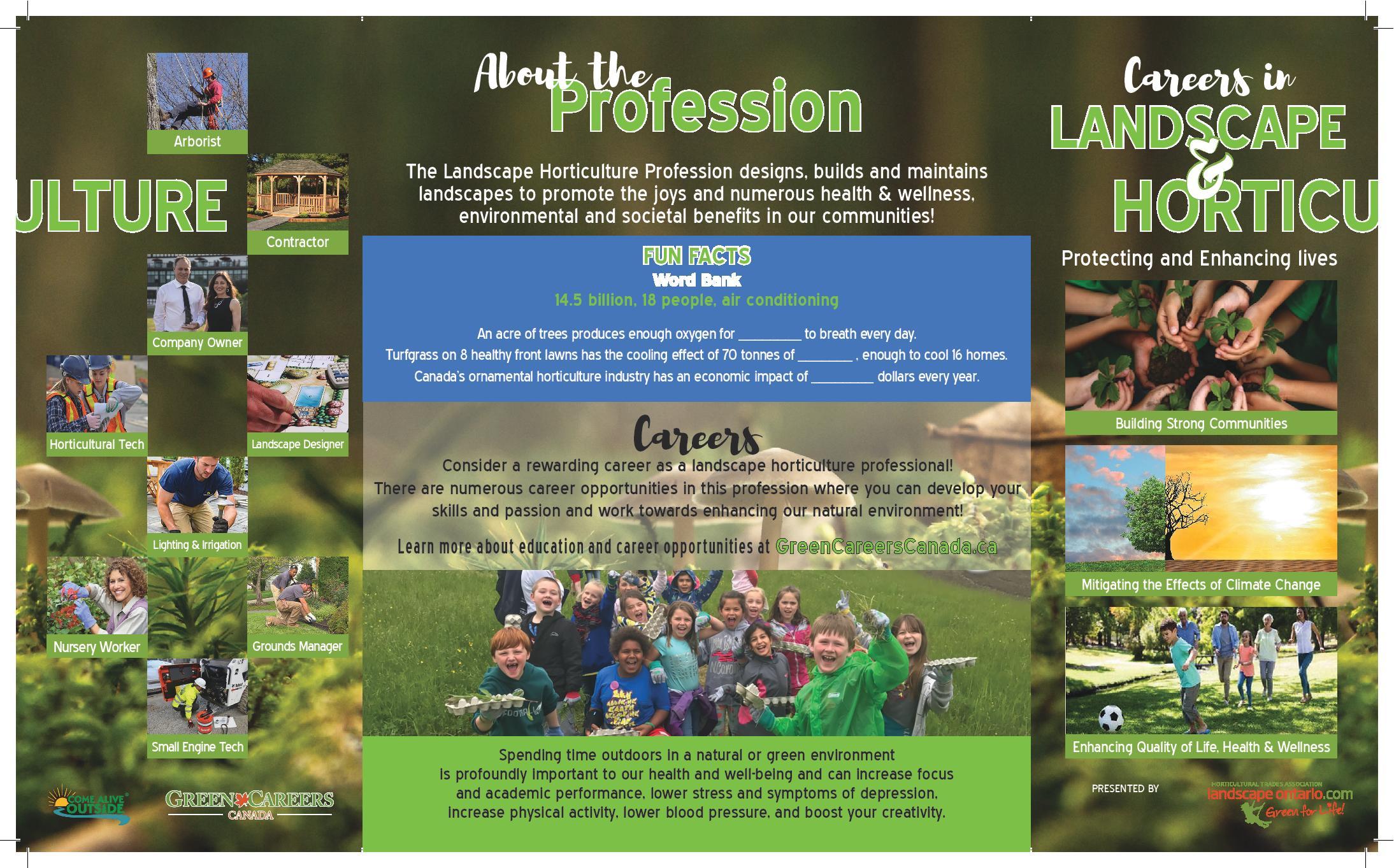 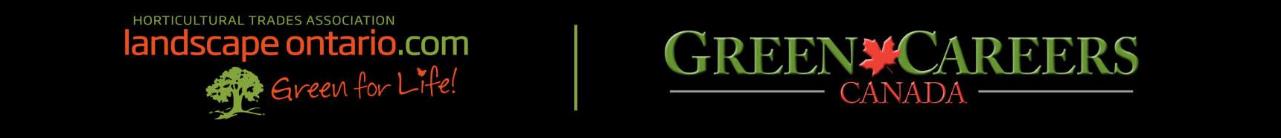 [Speaker Notes: 5min


Quality of life Health and Wellness
Physical
Improve air quality
Green spaces that remain cooler in summer months
Provide safe spaces for people of all ages to play games and sports to get active
Mental
Provide spaces for horticulture therapy
Strengthen a communities connection with nature (reduce the negative effects of nature deficit disorder)
Provide peaceful places that escape everyday life for contemplation and reflection


Building Strong Communities
Designing, building and maintaining aging park systems
Creating a network of corridors that connect people to public spaces
Protecting naturally significant areas 

Environmental Stewardship
Native plantings to increase biodiversity
Municipalities that are mandated by their official plans to increase their canopy cover 
Flood and erosion prevention and protection
Reduction in the urban heat island effect and creation or micro climates to provide more enjoyable places to enjoy the out doors]
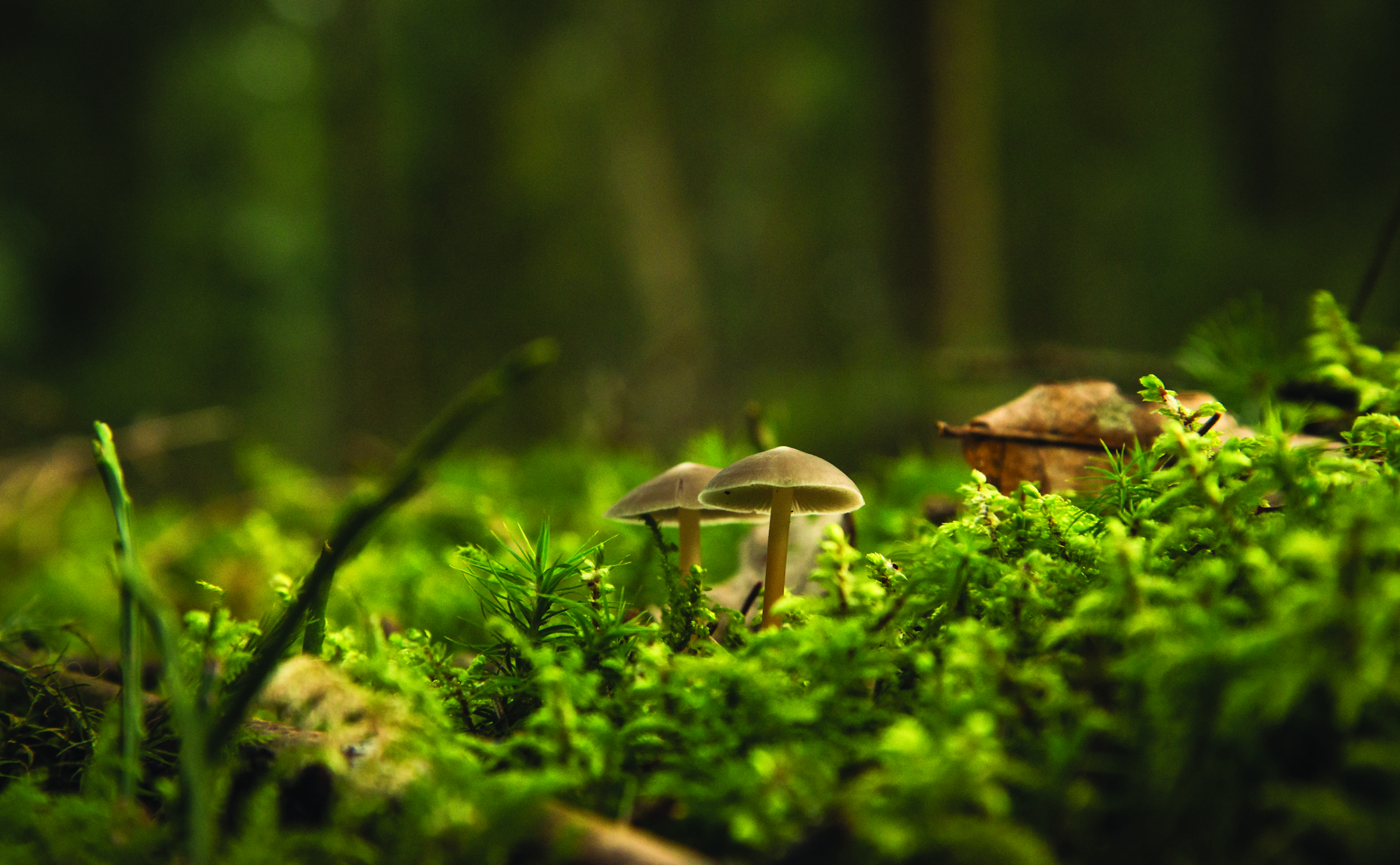 You!
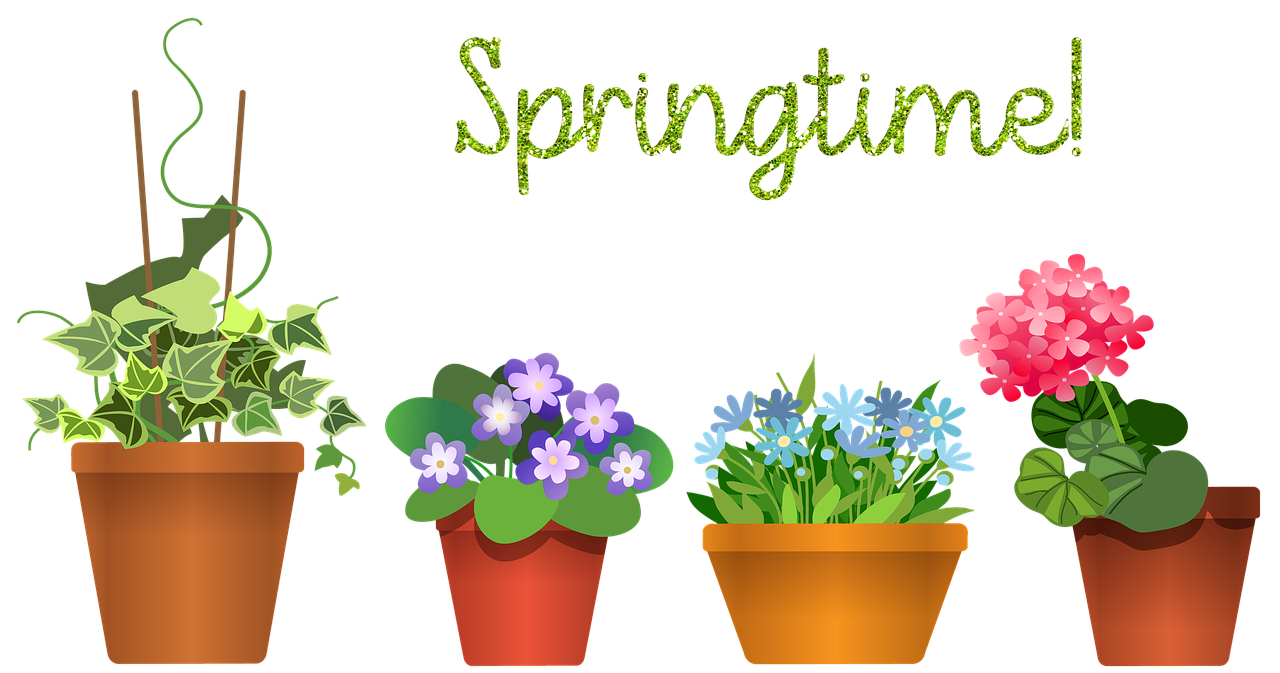 What is your favourite plant! 
Or
What plant are you currently growing!
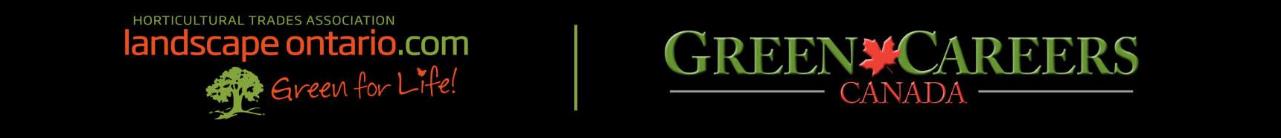 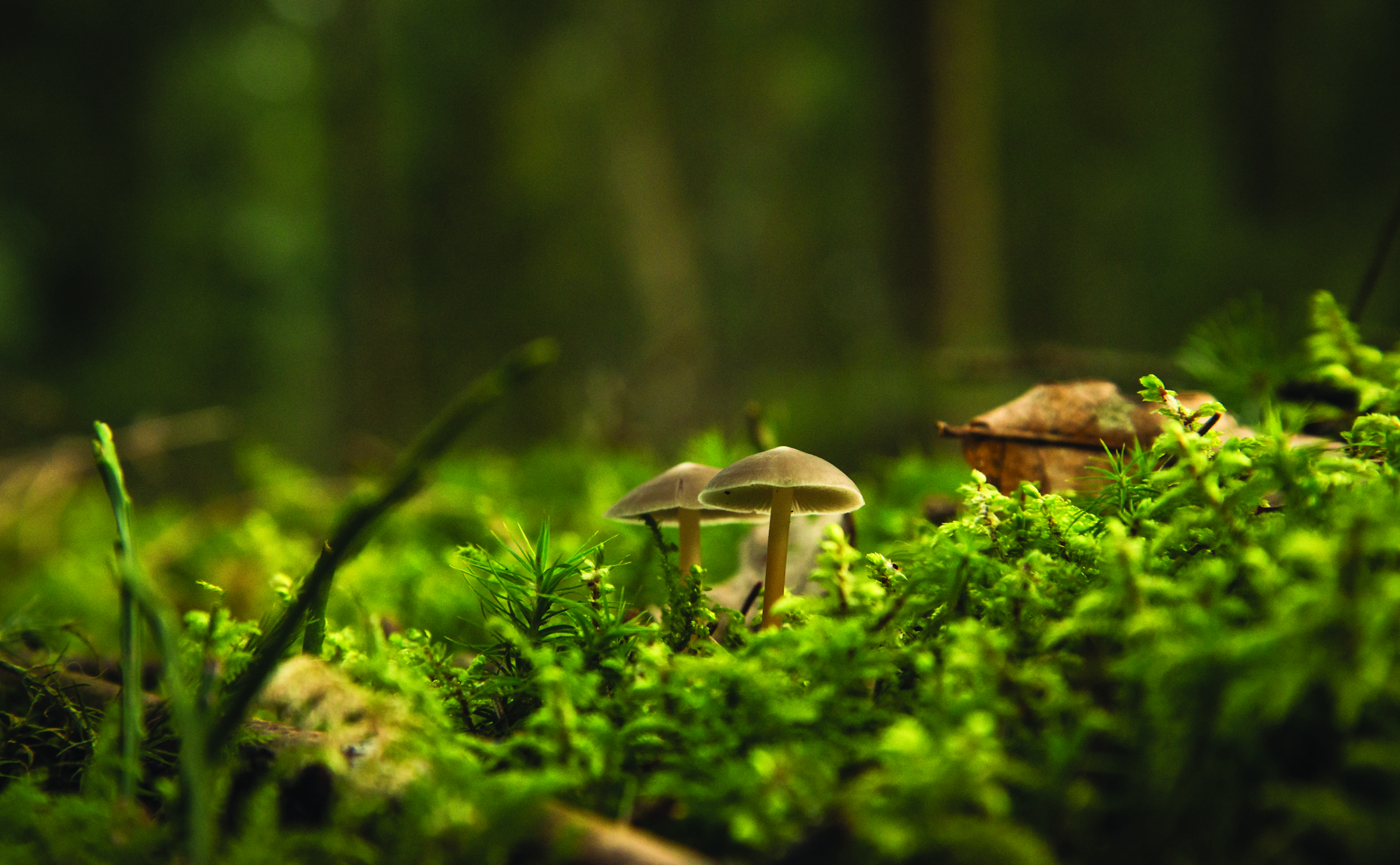 What is Horticulture Therapy?
Horticultural therapy is defined by the American Horticultural Therapy Association as the engagement of a person in gardening and plant-based activities, facilitated by a trained therapist.
American Horticultural Therapy Association
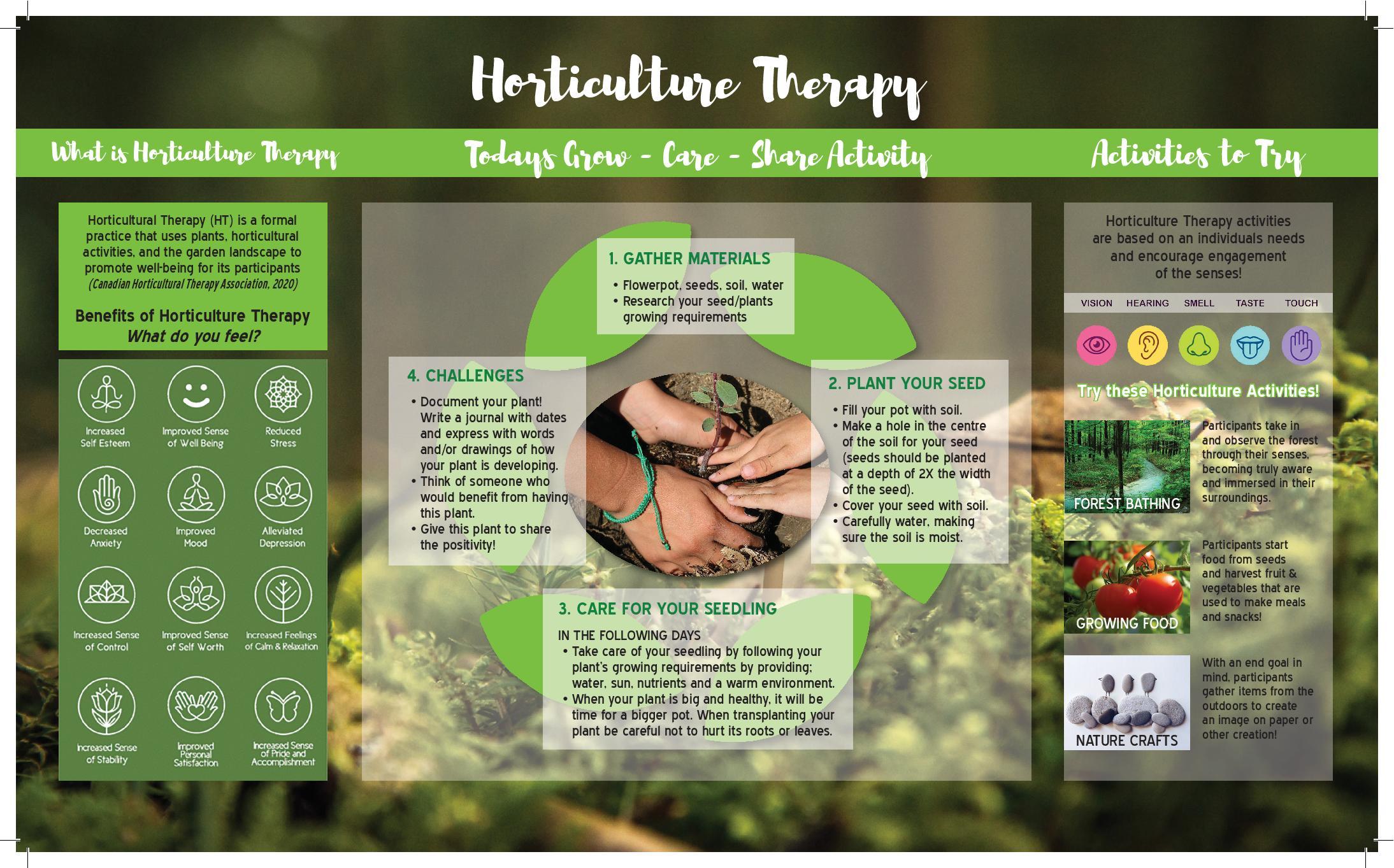 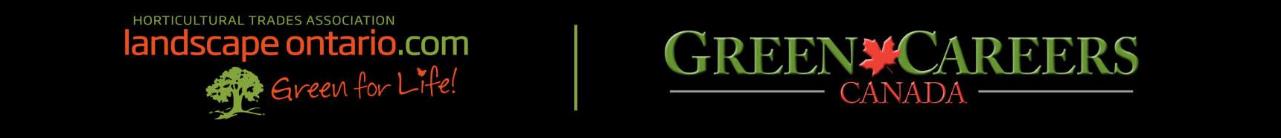 [Speaker Notes: ** maybe change slide to promo video]
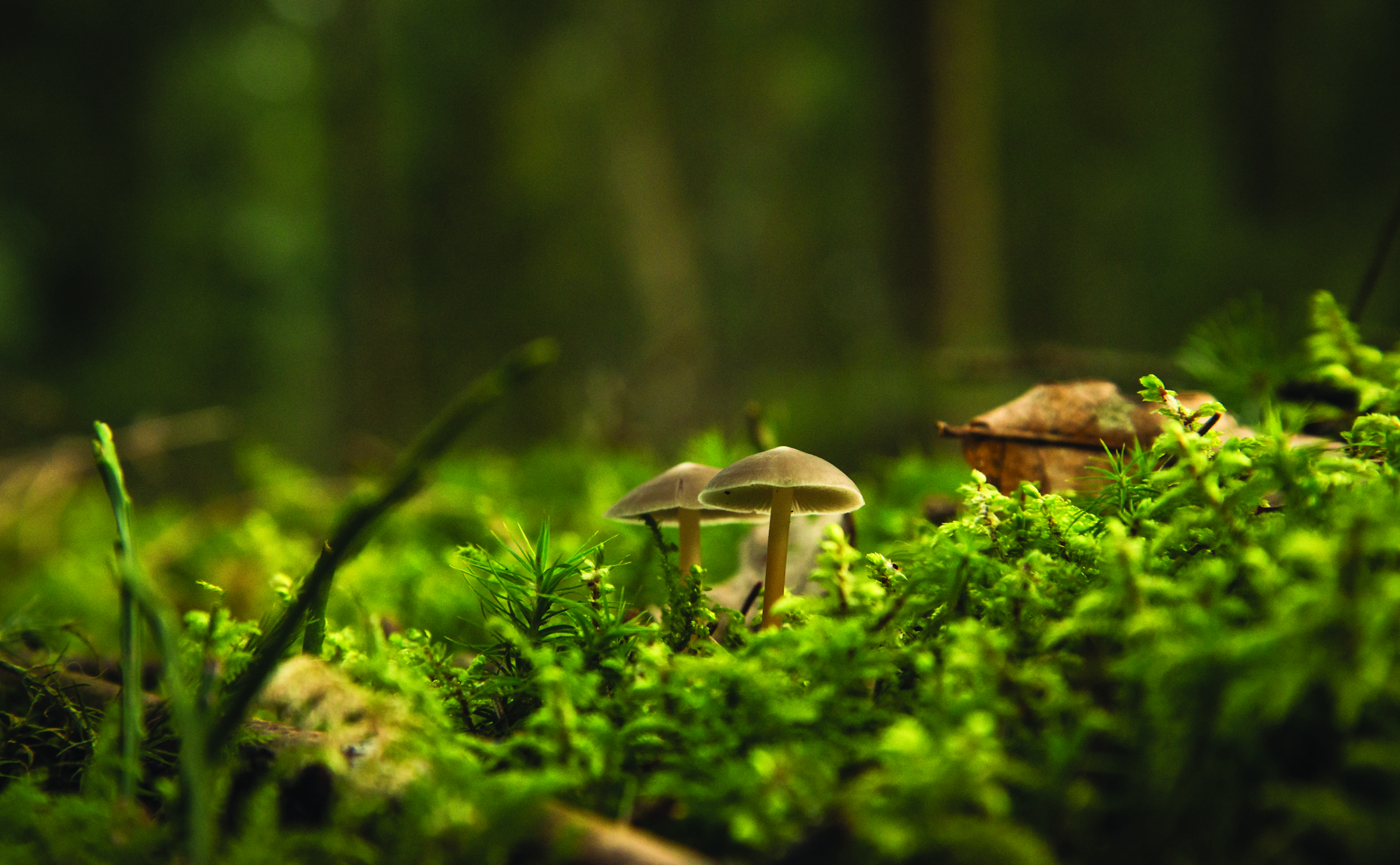 Examples of Horticulture Therapy
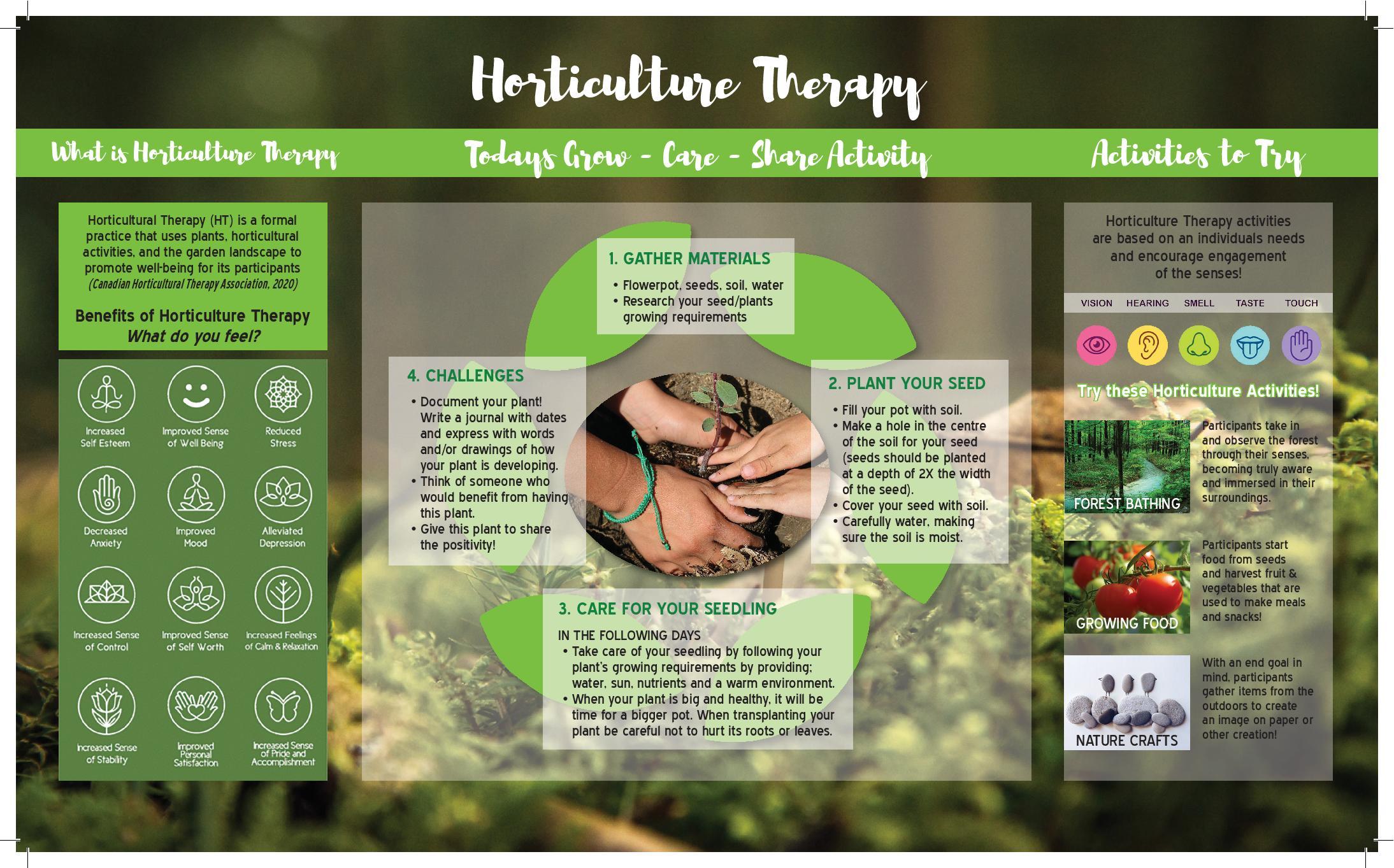 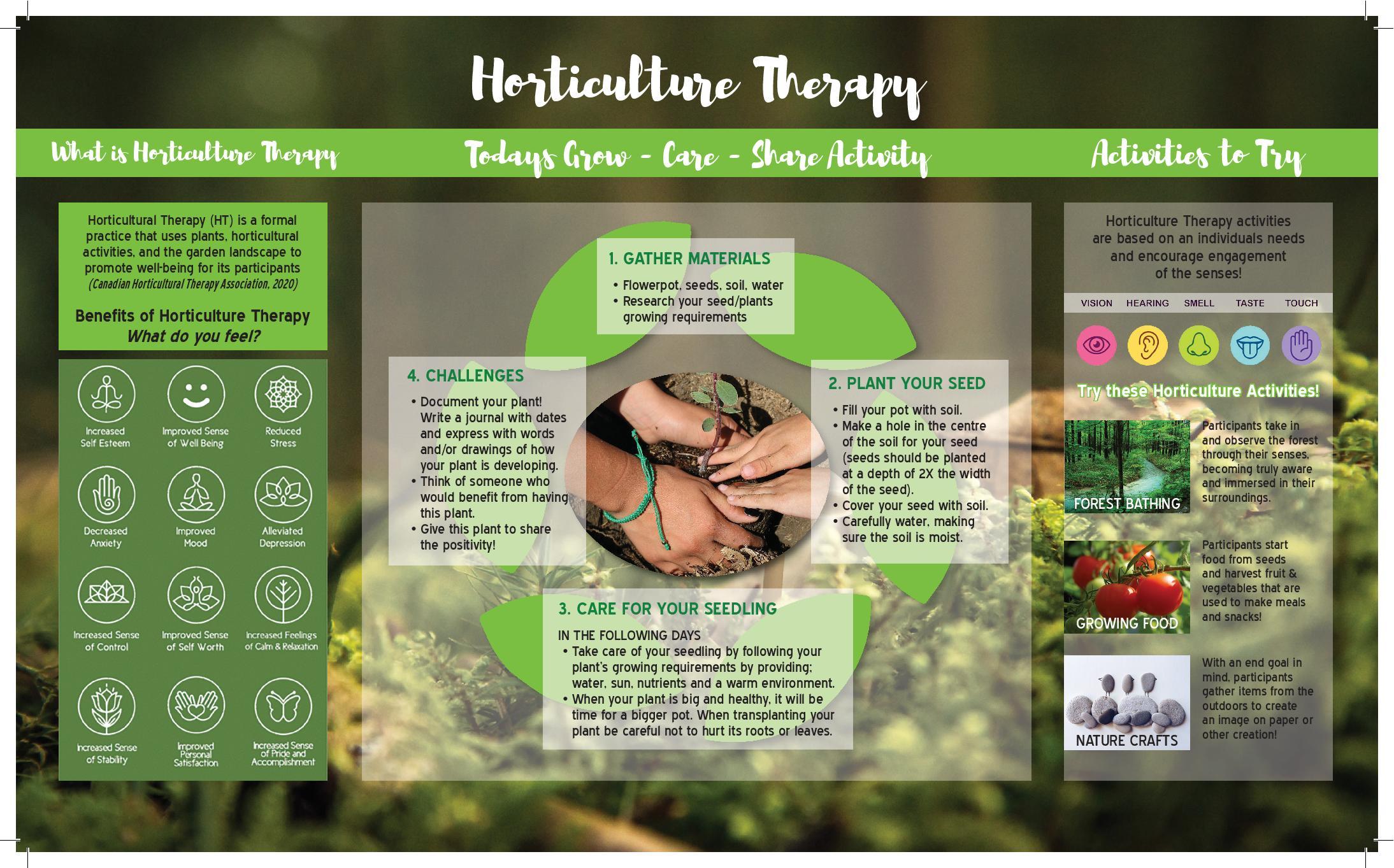 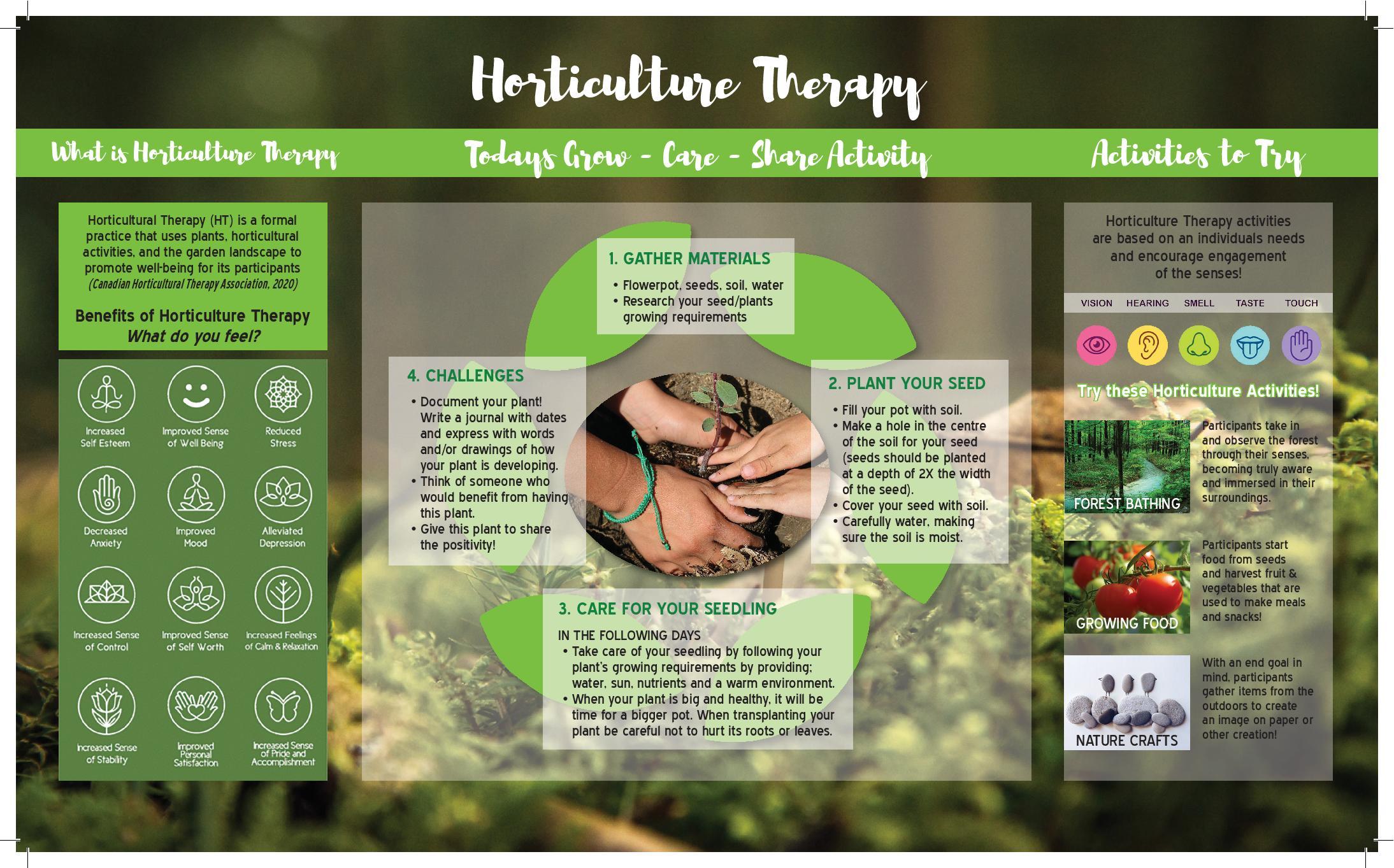 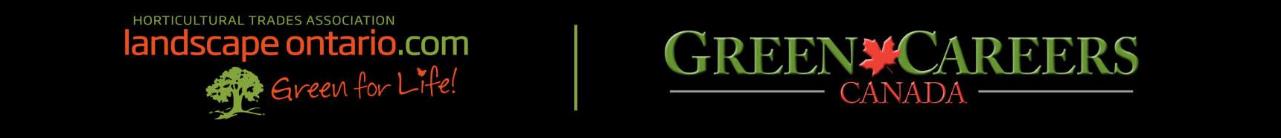 [Speaker Notes: ** maybe change slide to promo video]
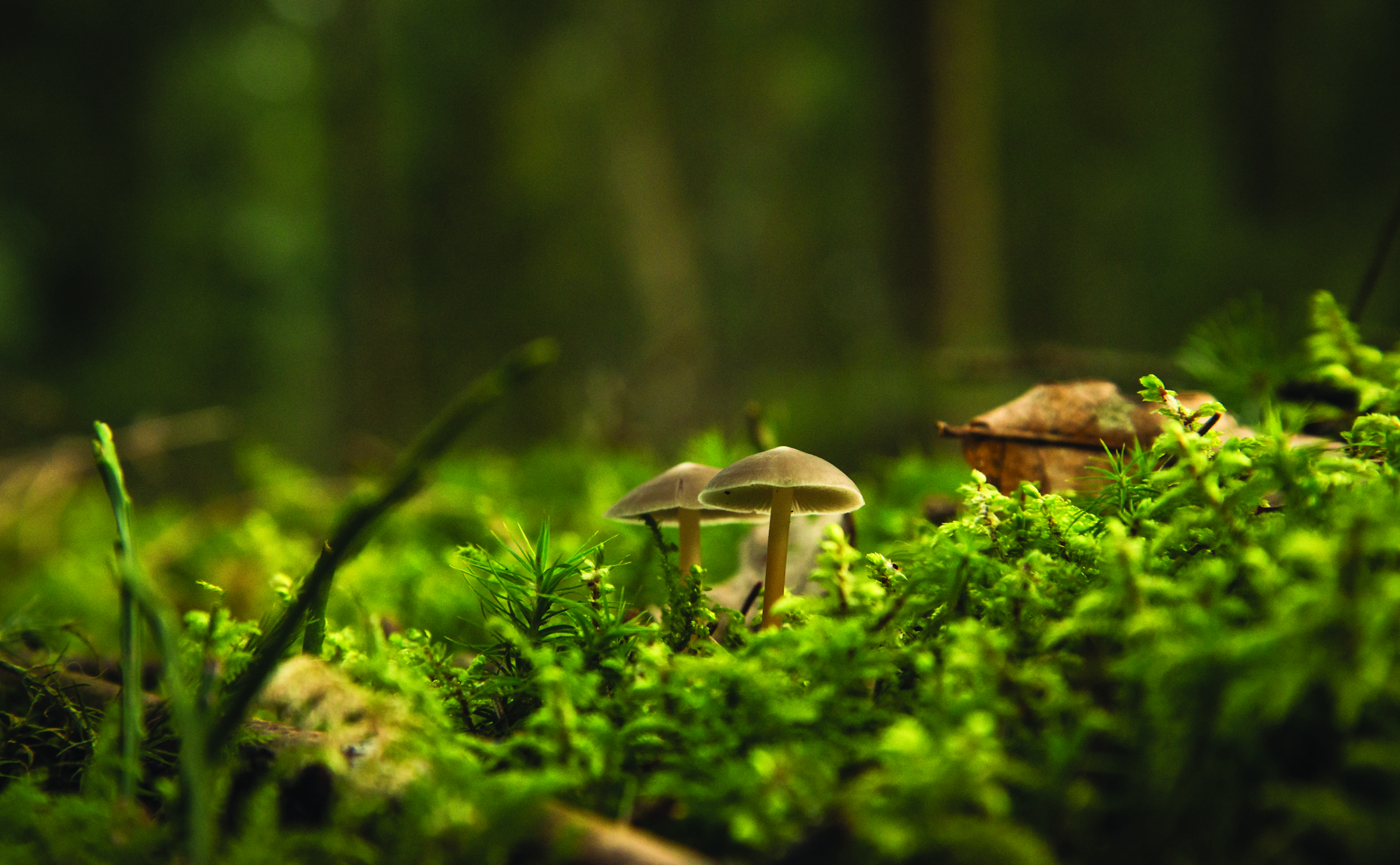 Horticulture Therapy has Many Benefits!
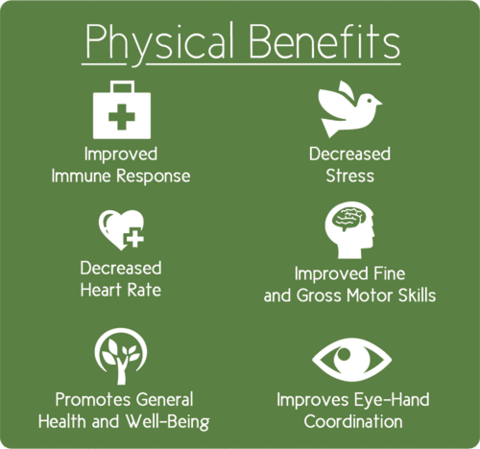 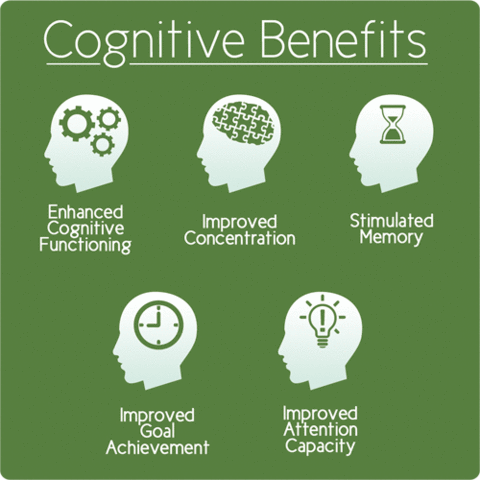 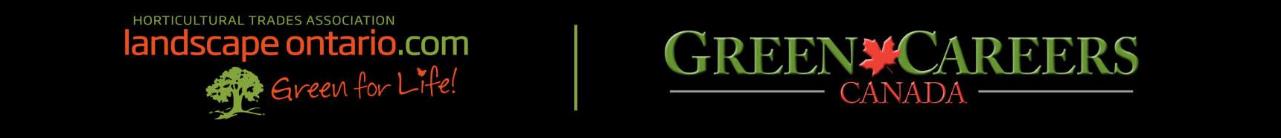 [Speaker Notes: ** maybe change slide to promo video]
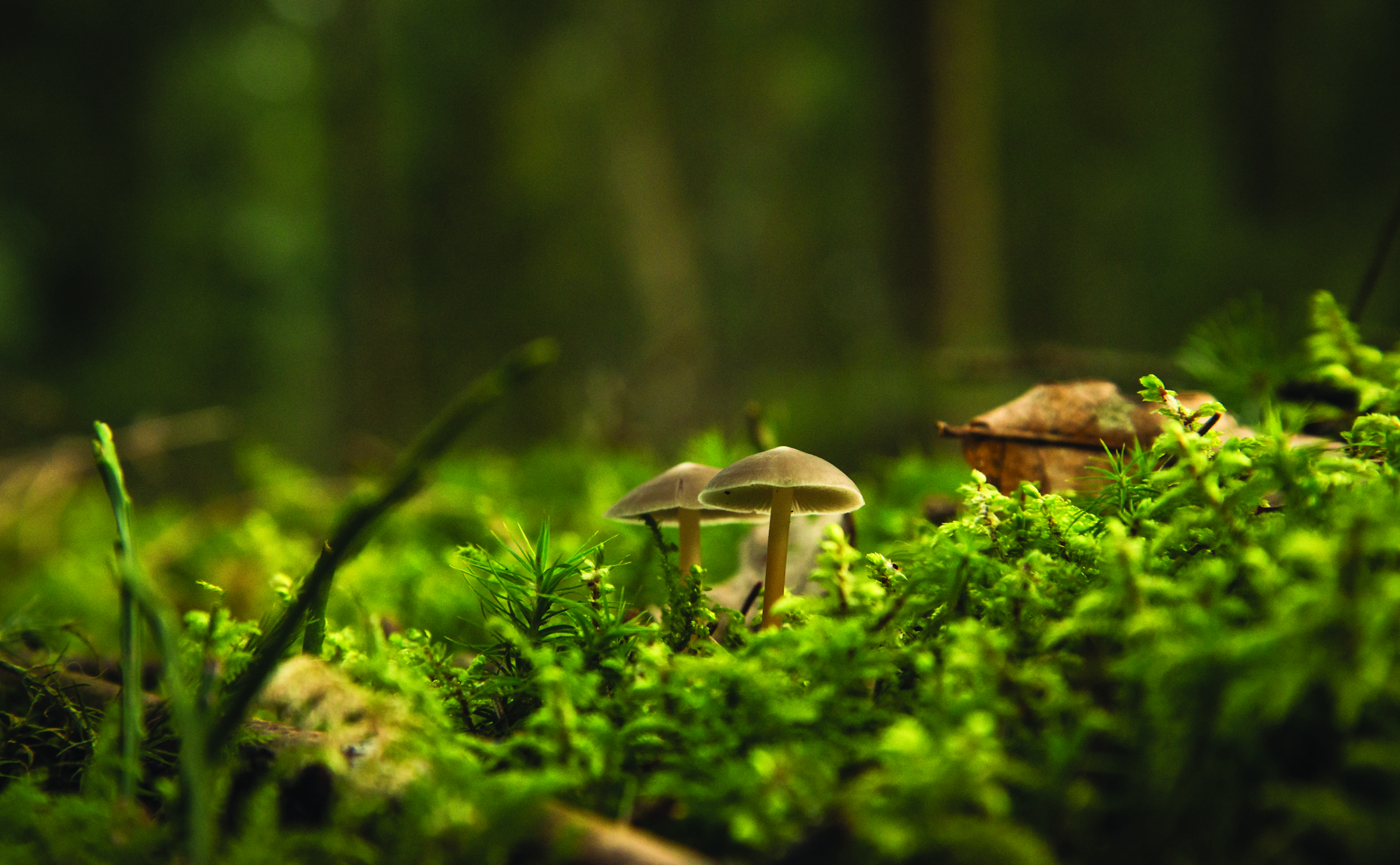 My Job
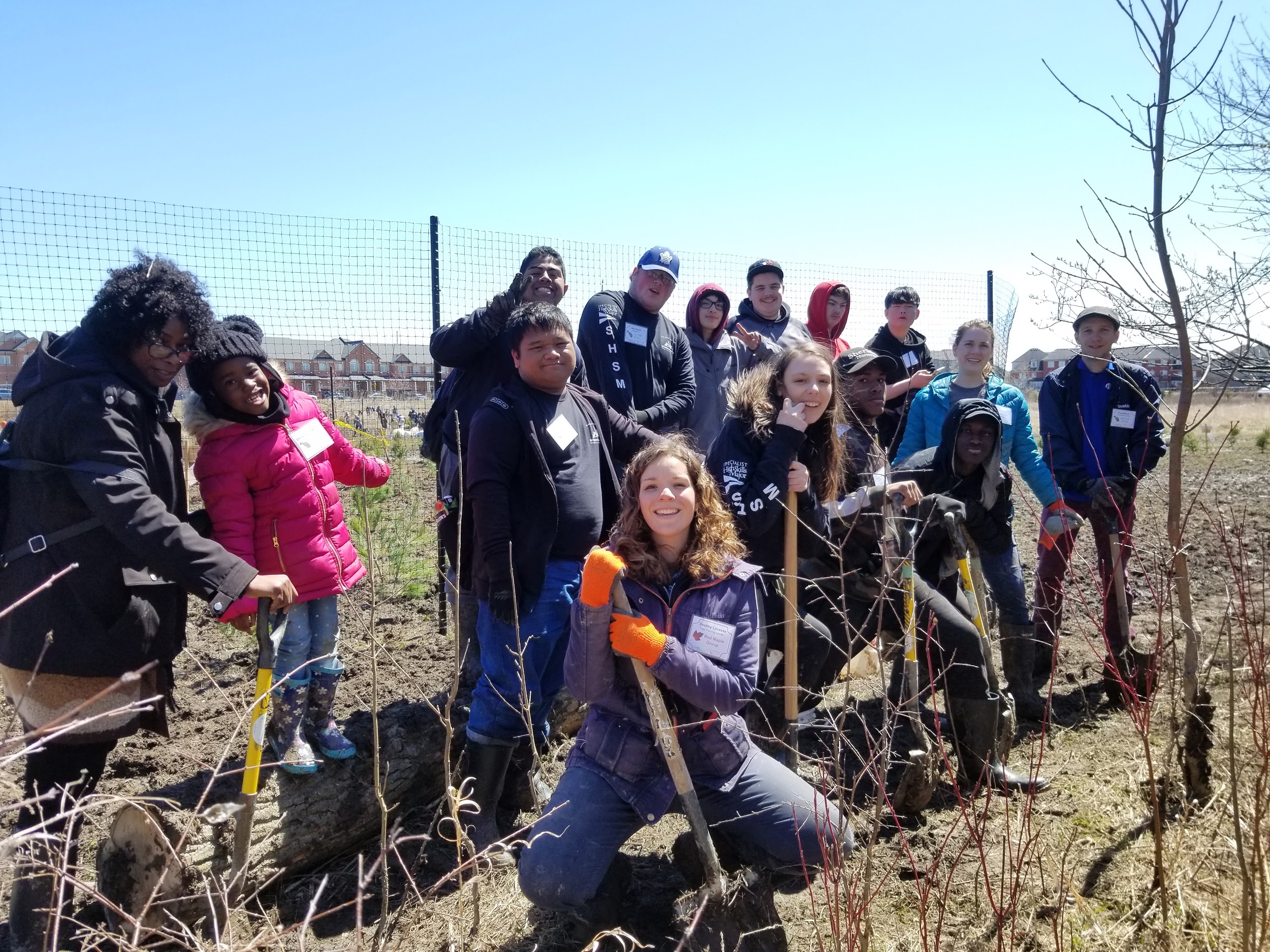 To make sure all projects are successful.
To know clients needs, and to help them overcome their struggles.  
To better the life of the clients!
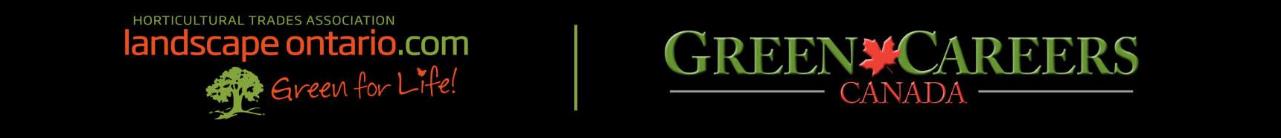 [Speaker Notes: ** maybe change slide to promo video]
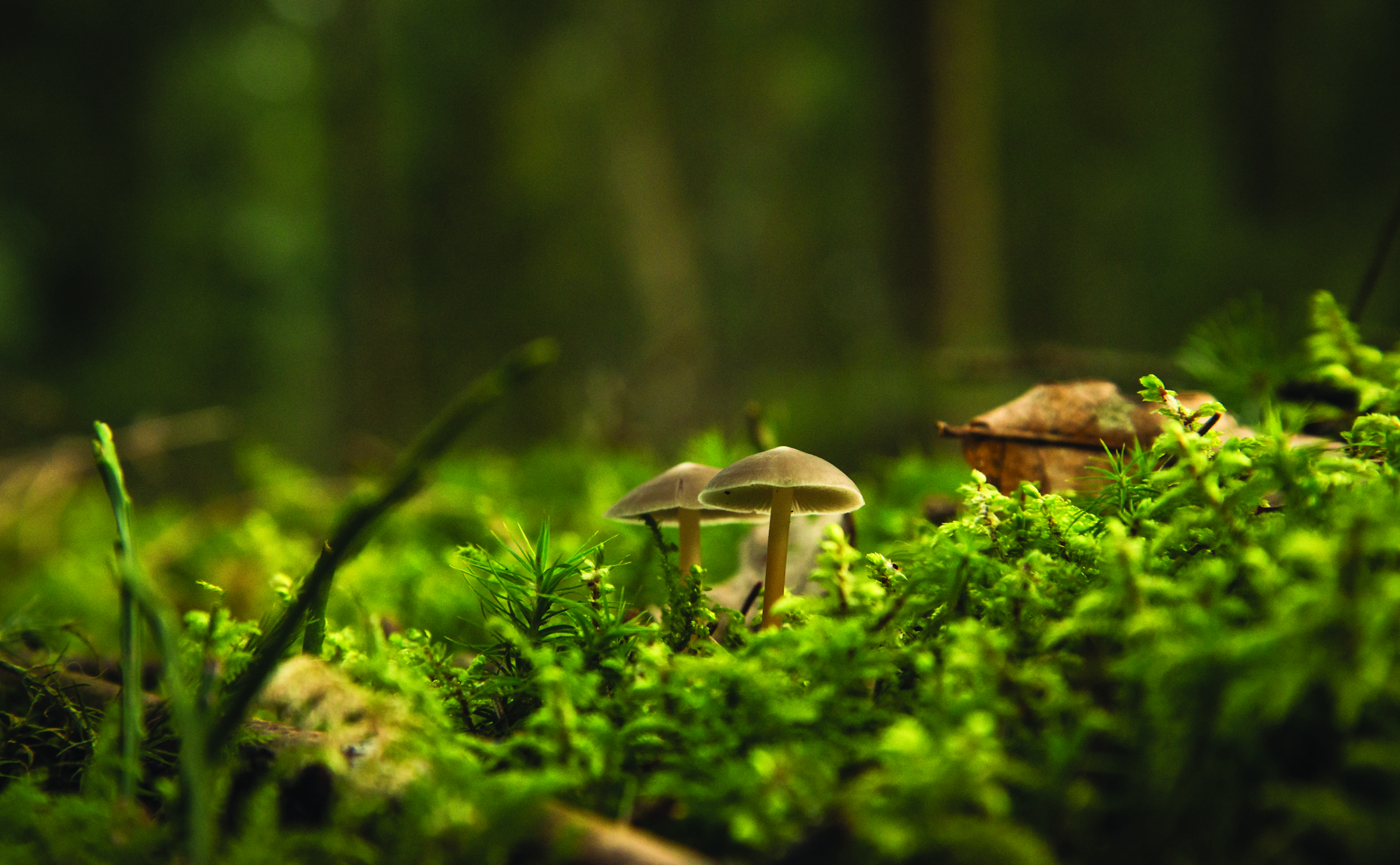 Activity!
Grow-Care-Share!
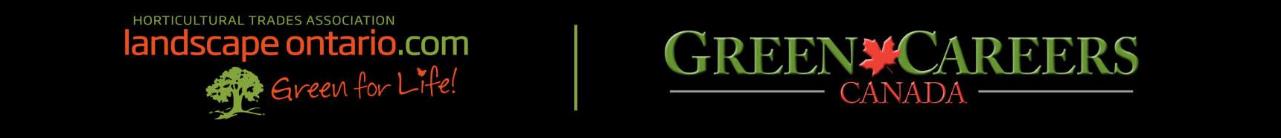 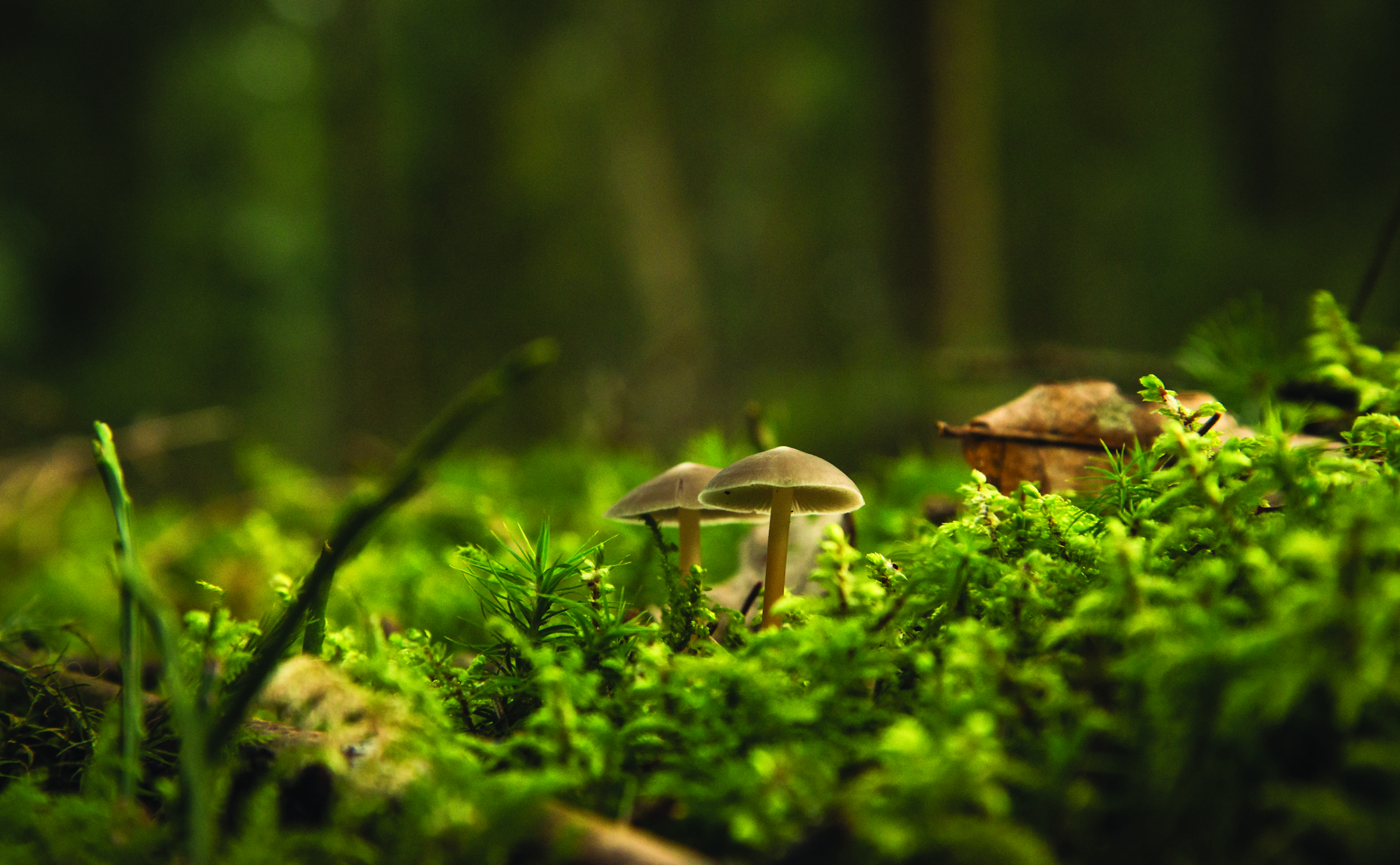 Step 1: Gather Materials
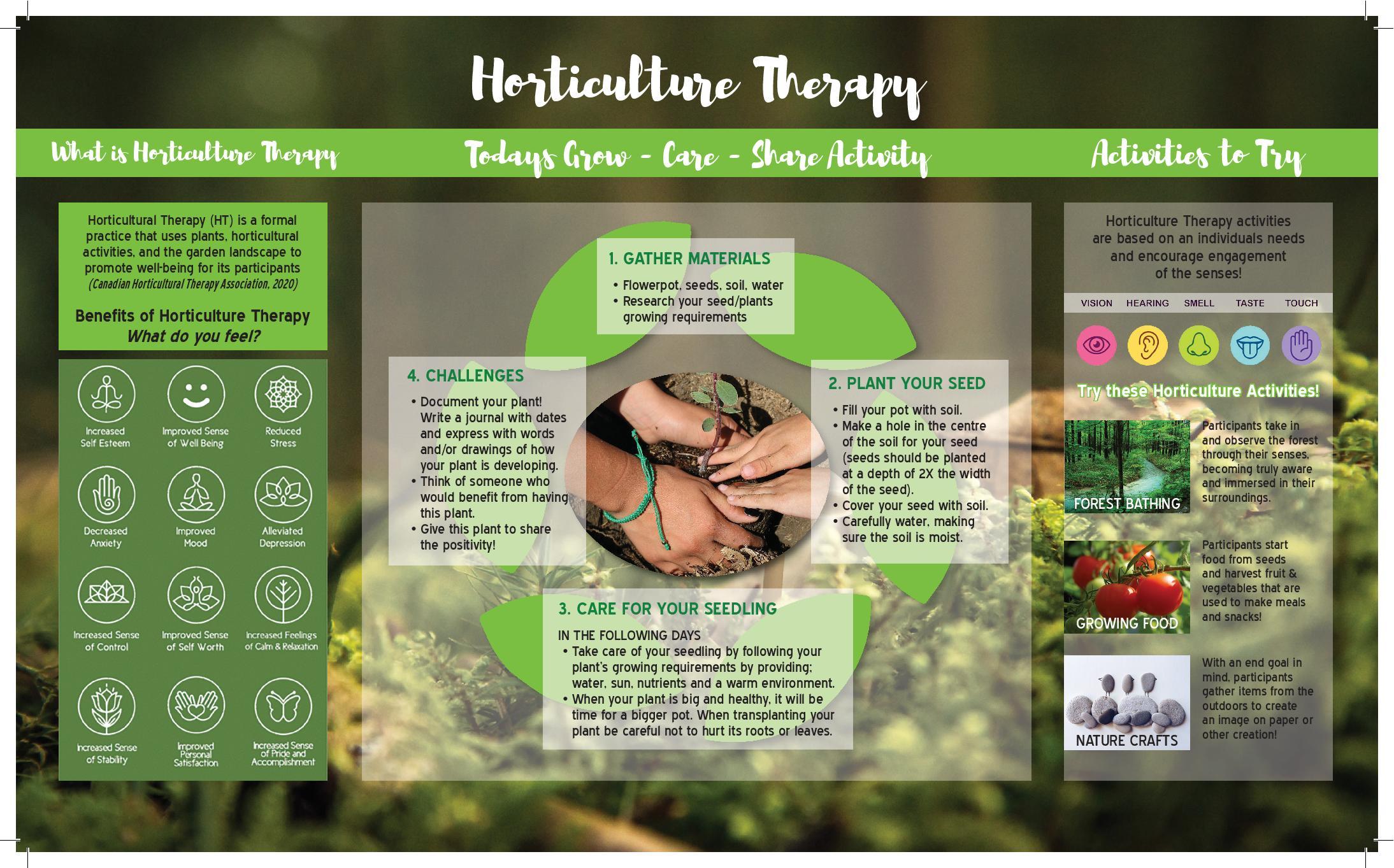 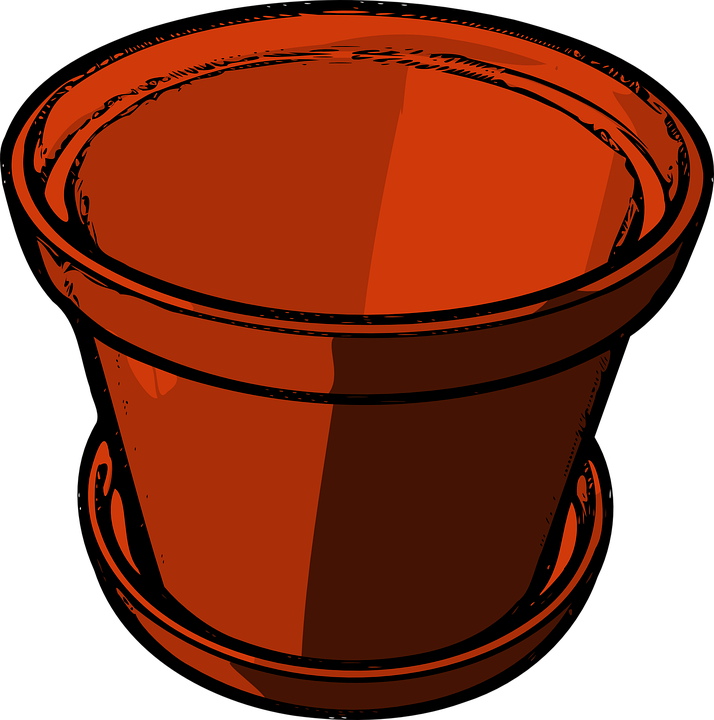 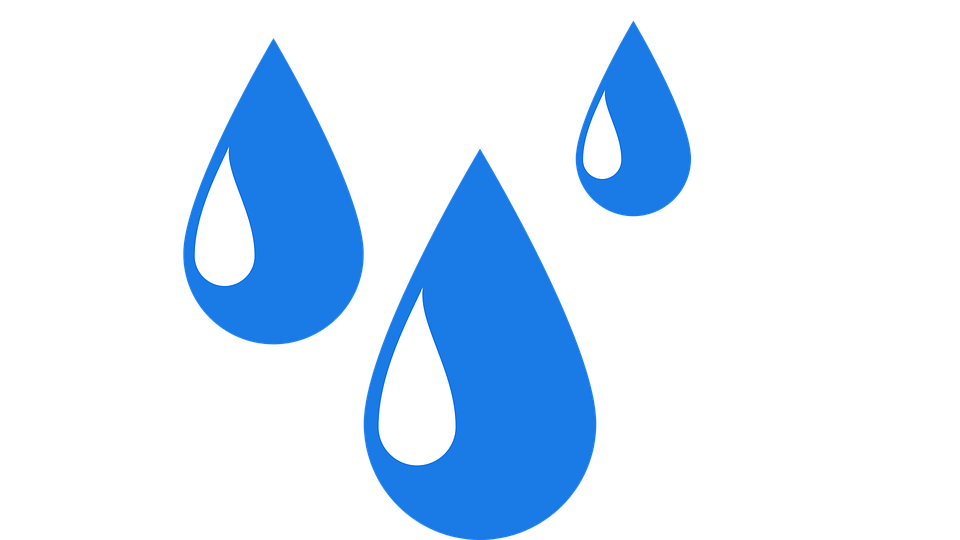 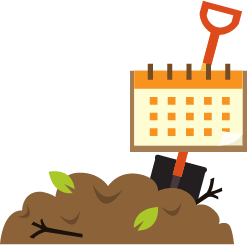 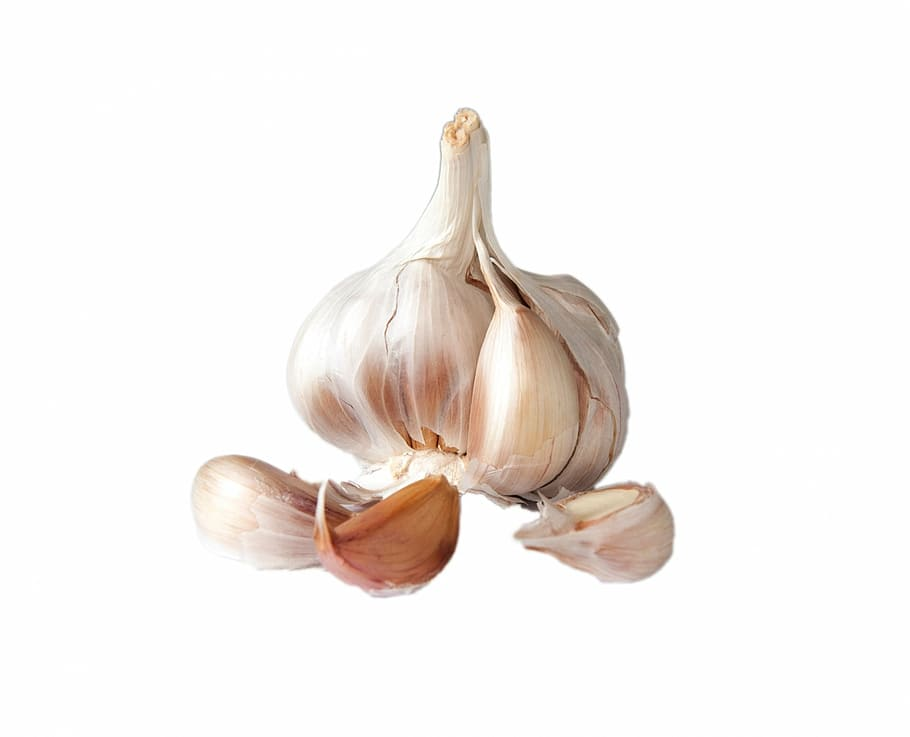 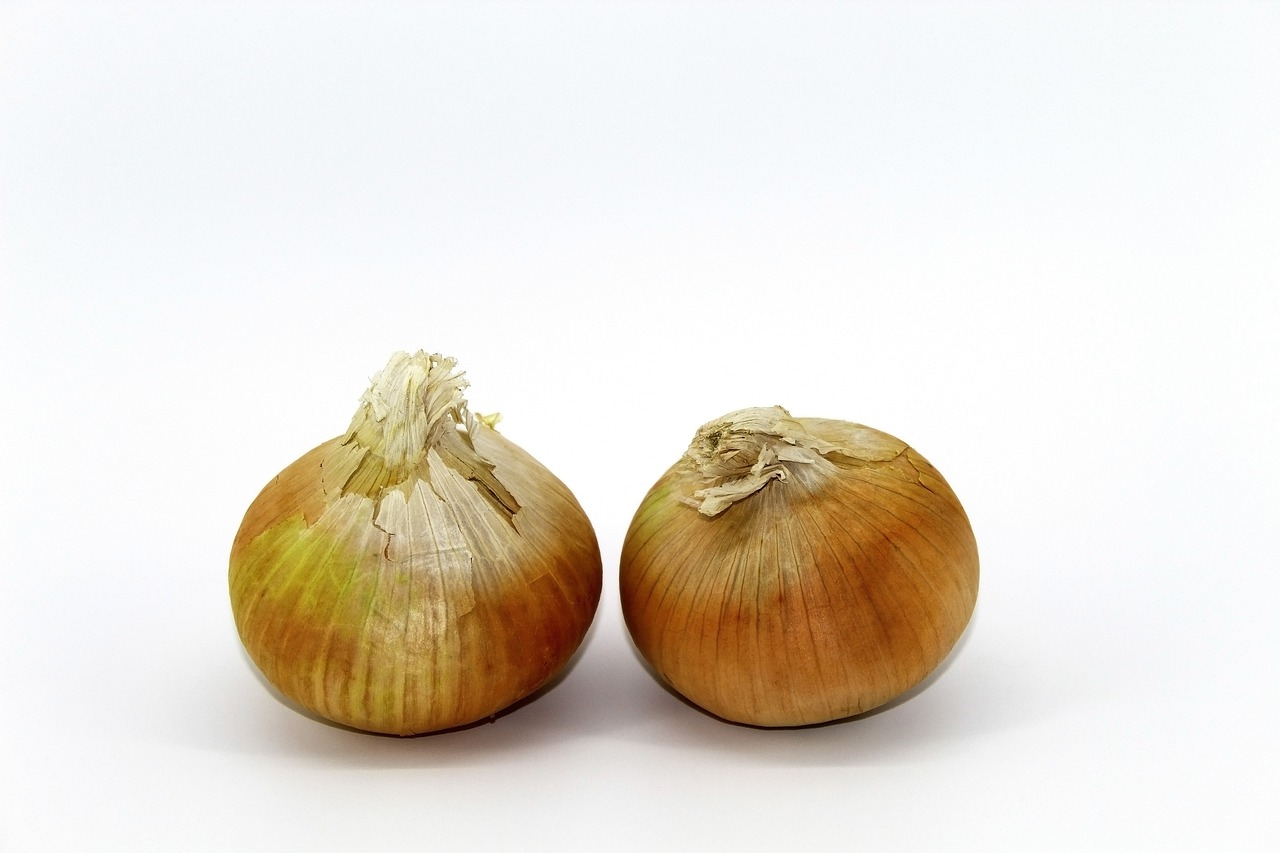 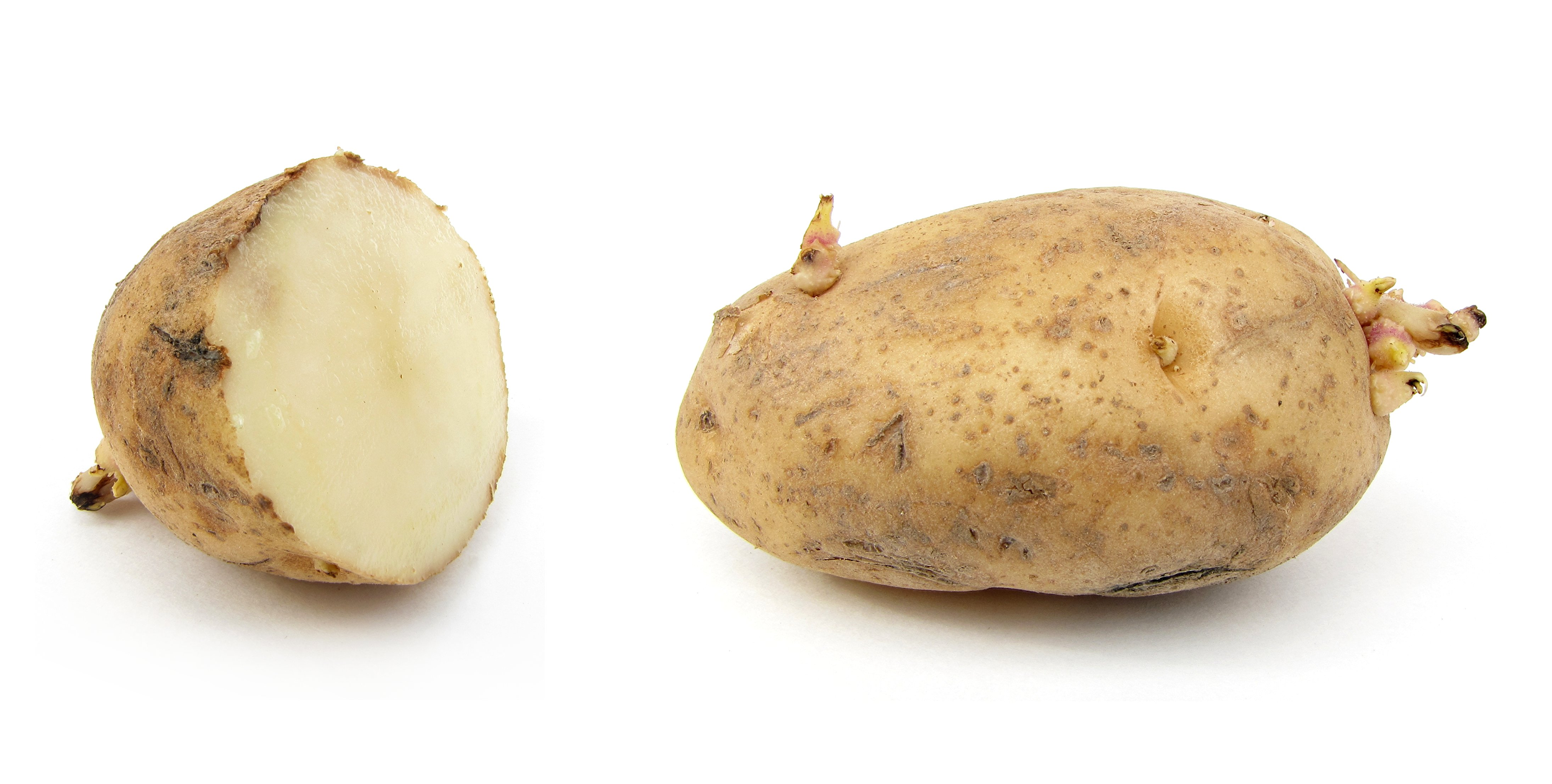 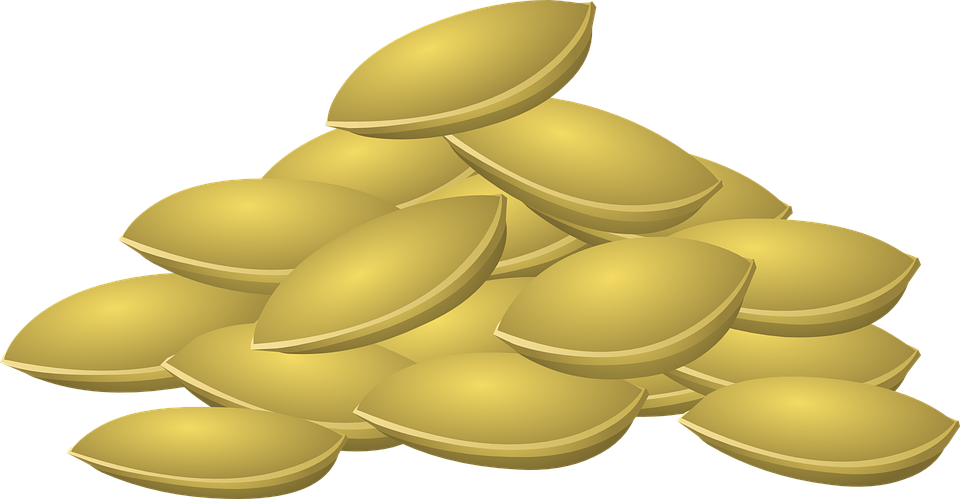 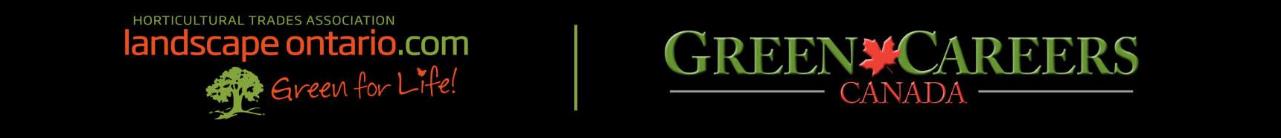 [Speaker Notes: ** maybe change slide to promo video]
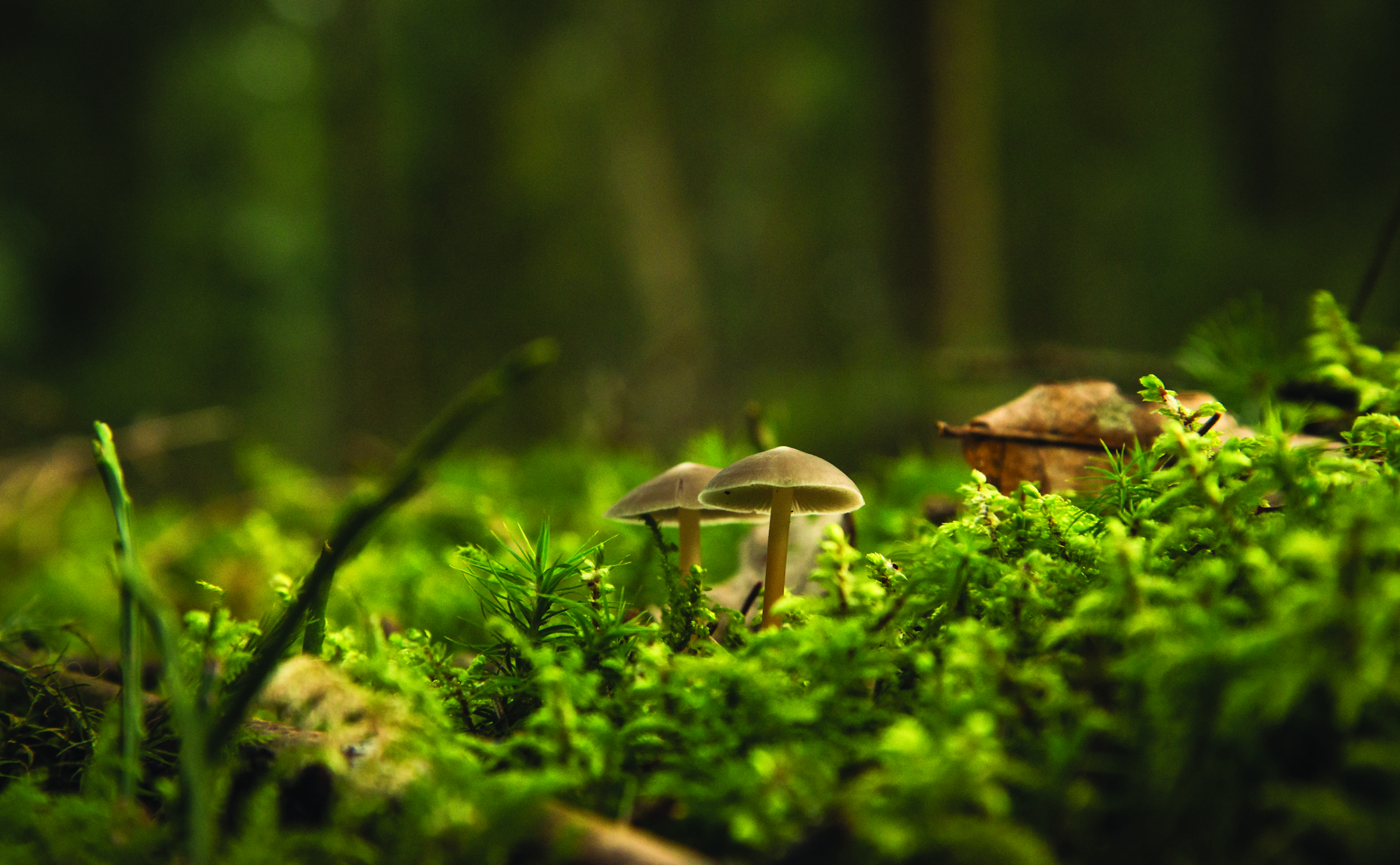 Step 2: Plant Your Seed/ Vegetable
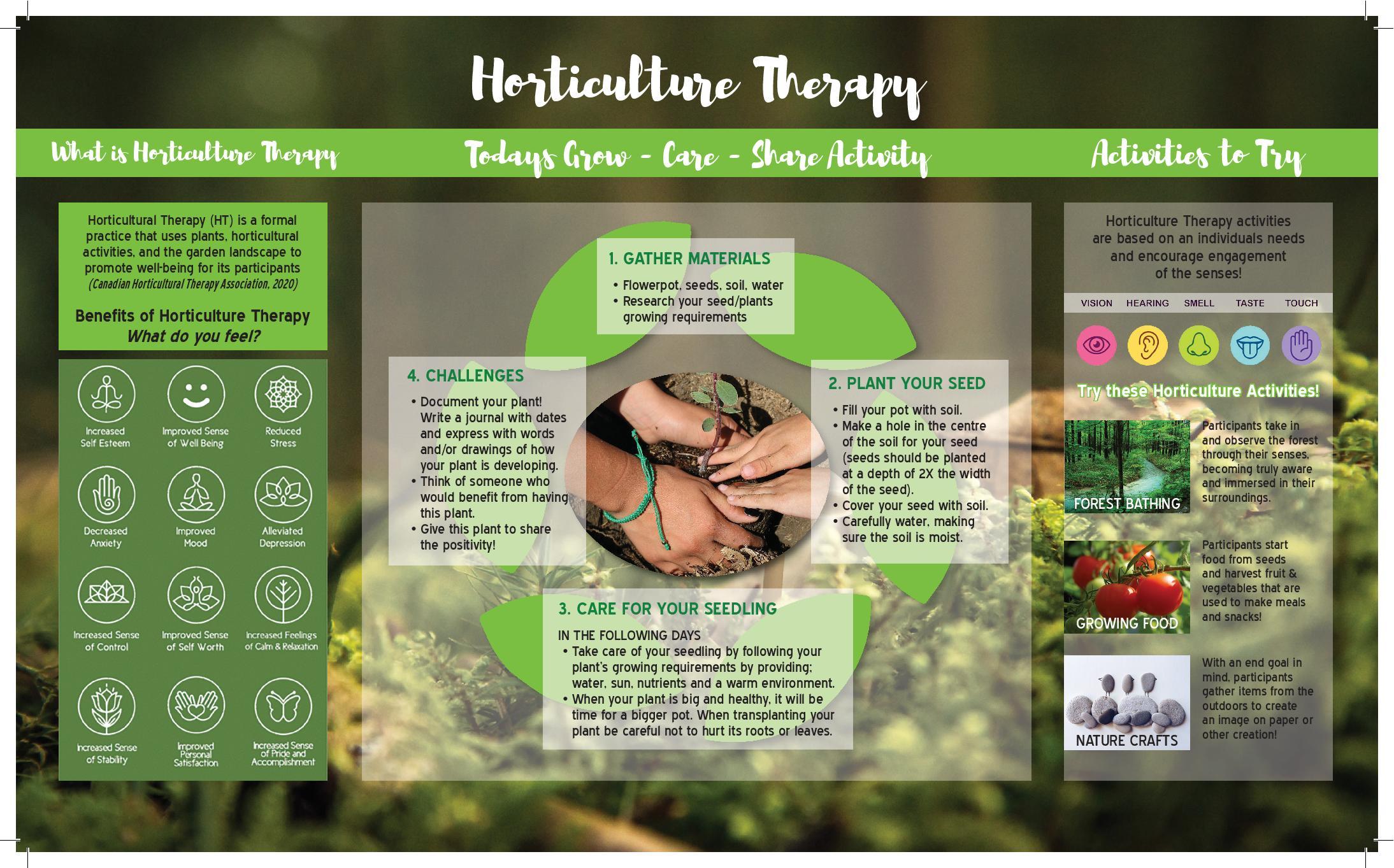 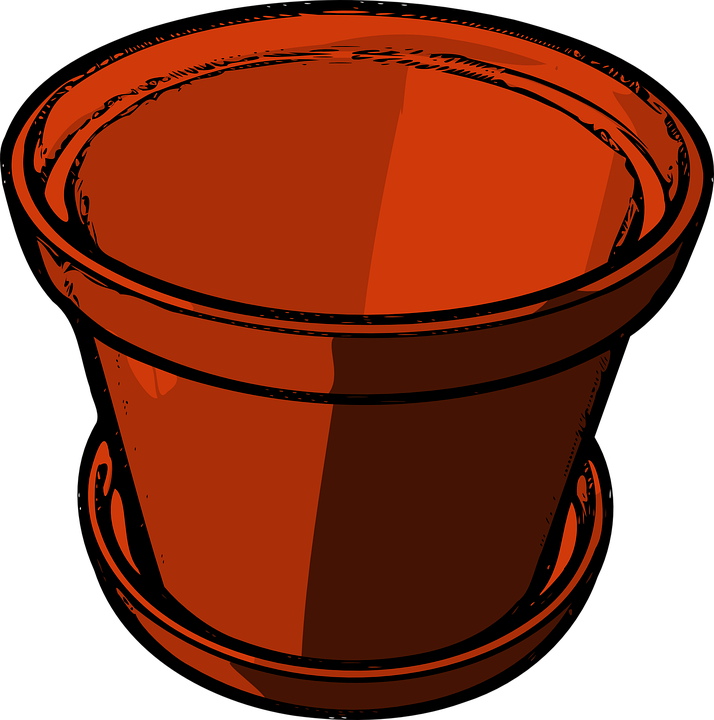 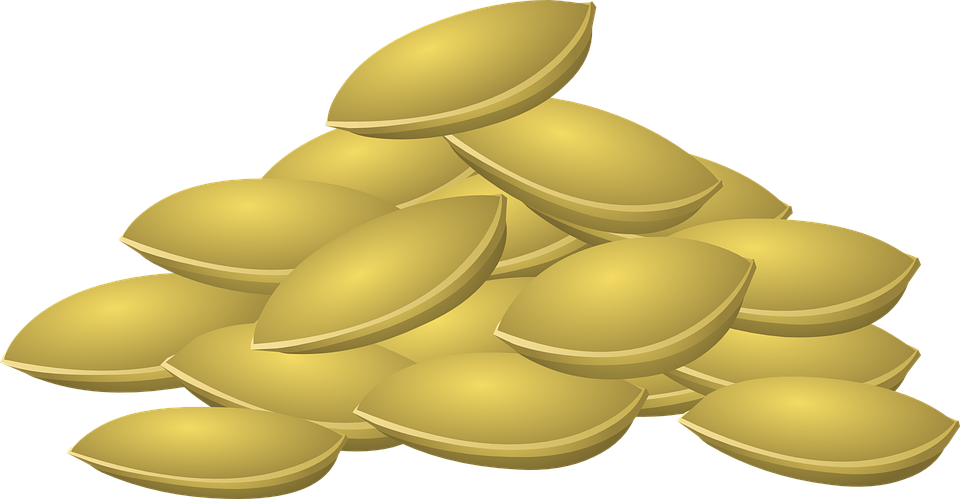 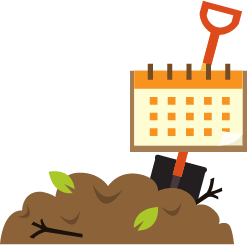 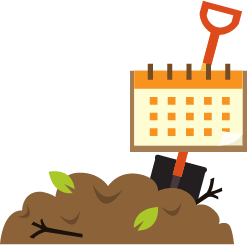 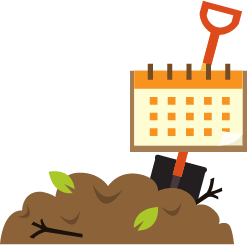 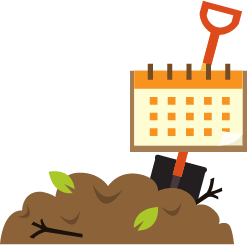 2x
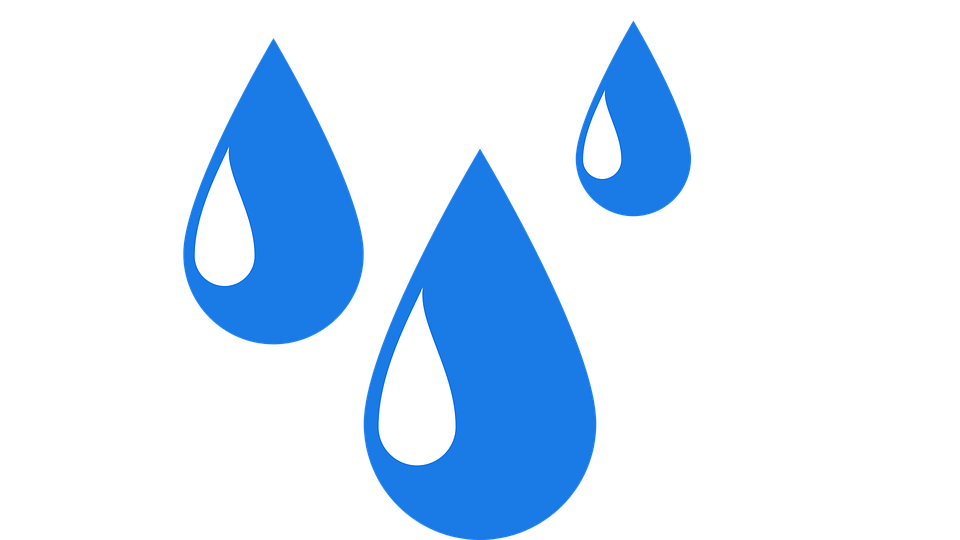 +
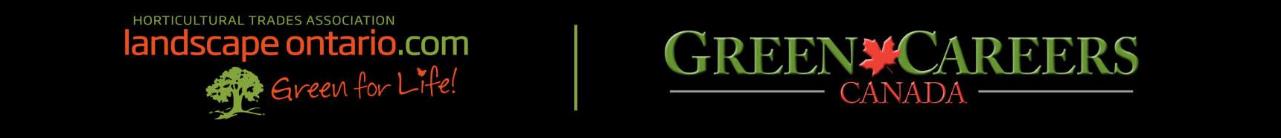 [Speaker Notes: ** maybe change slide to promo video
Garlic https://www.youtube.com/watch?v=qpCu2h3VV1s
Potato https://www.youtube.com/watch?v=2637Ga0YUgM]
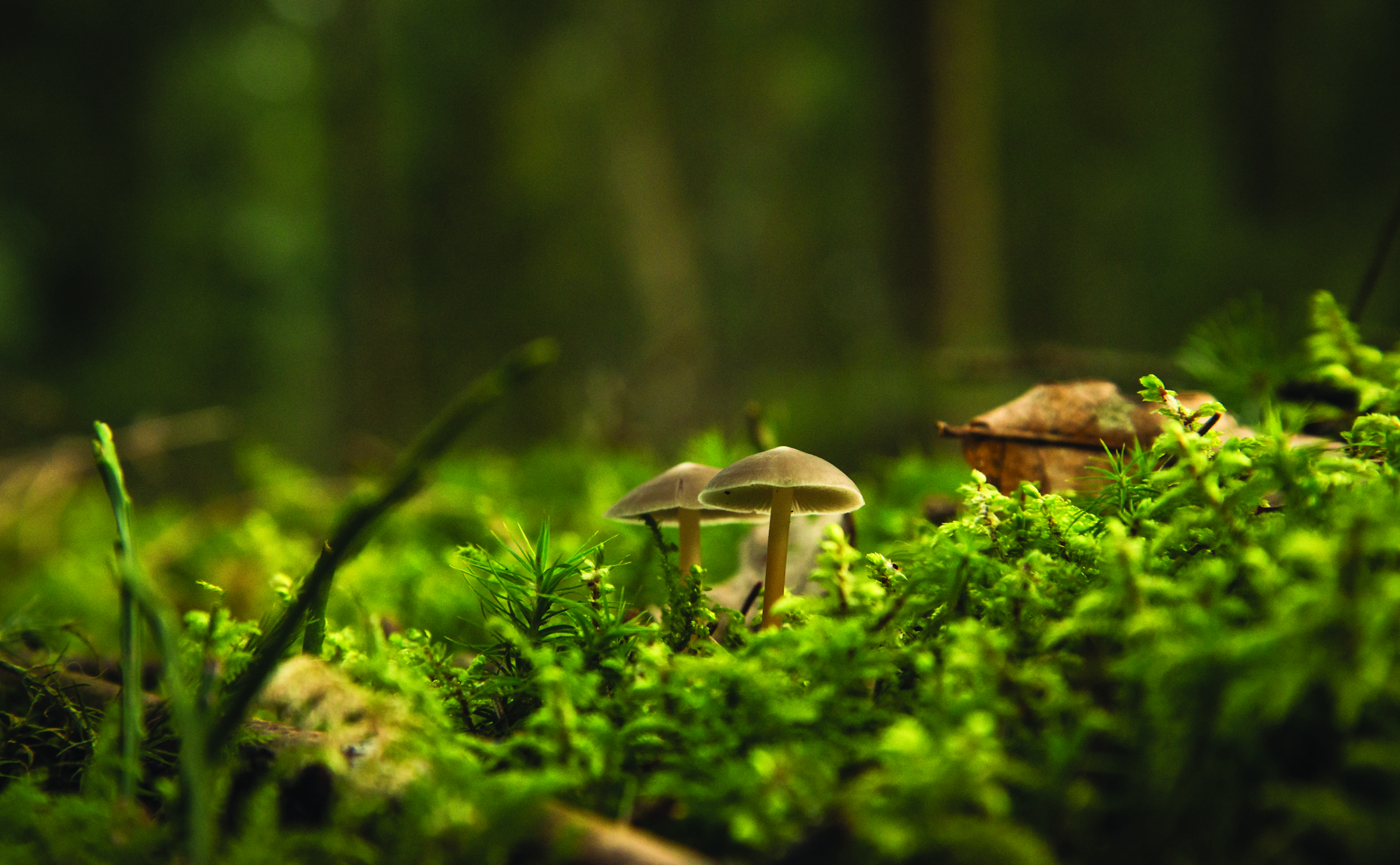 Step 3: Care For Your Seedling
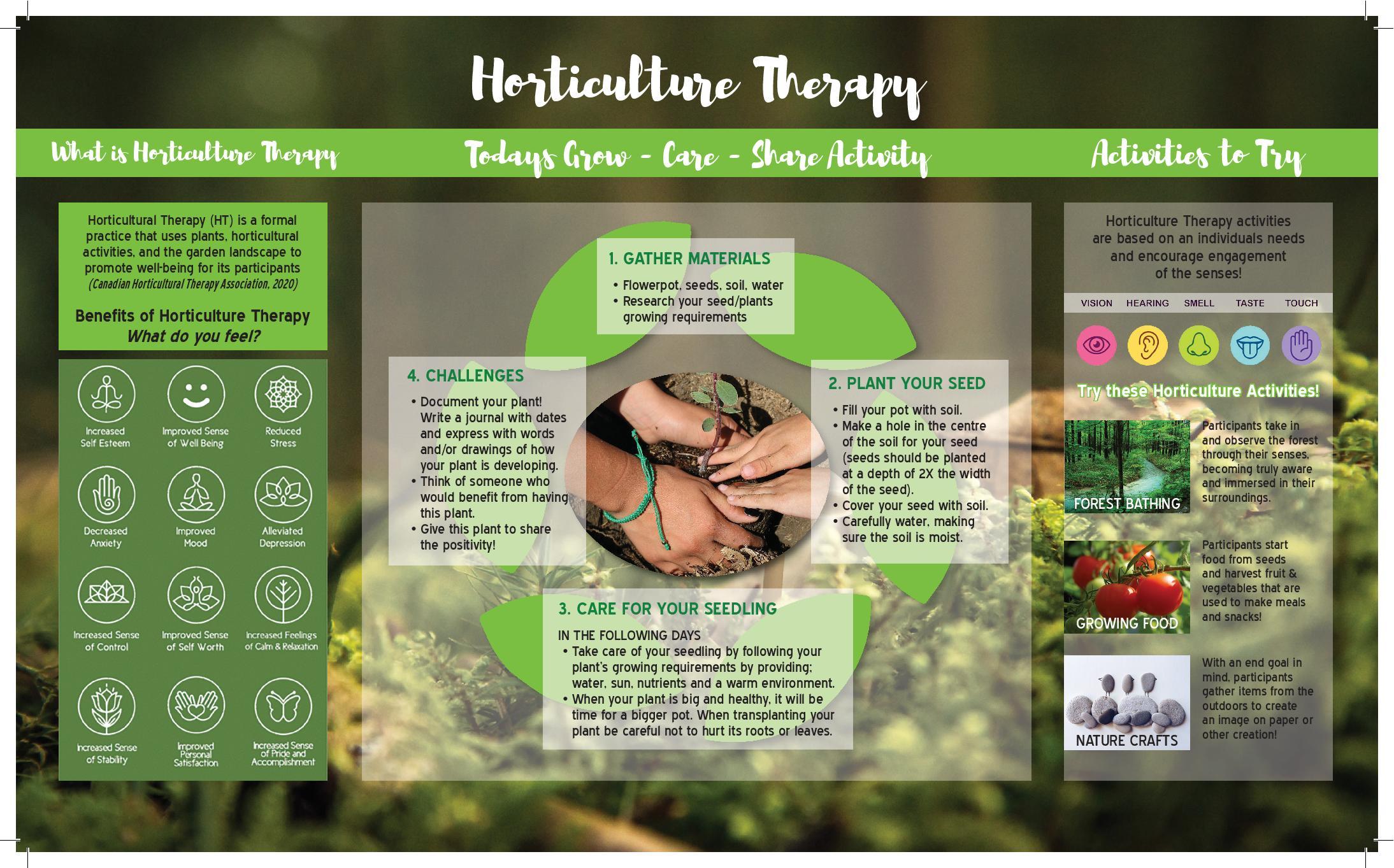 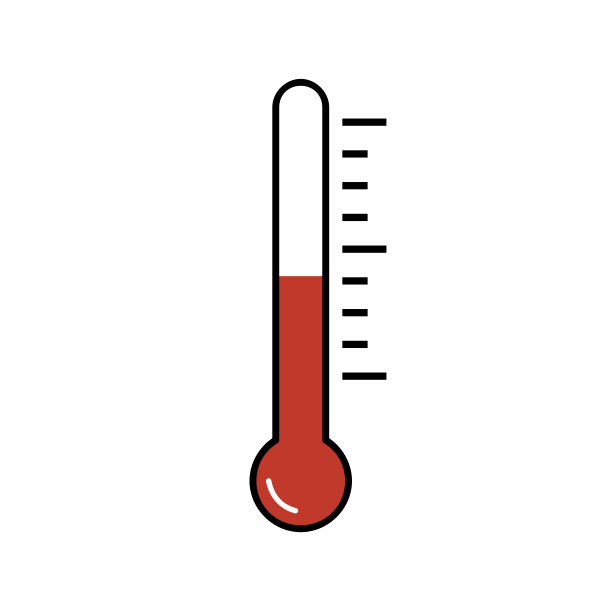 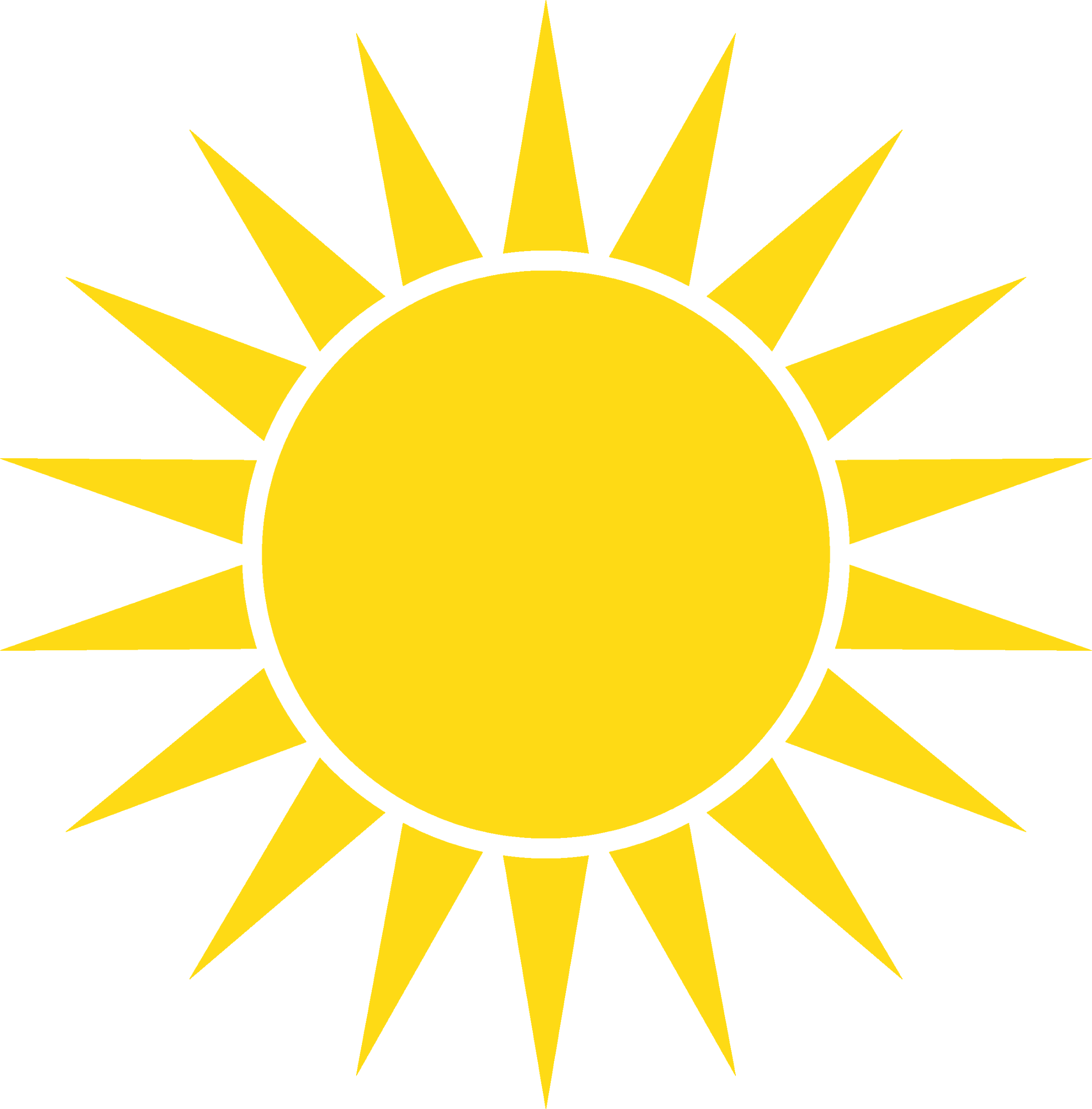 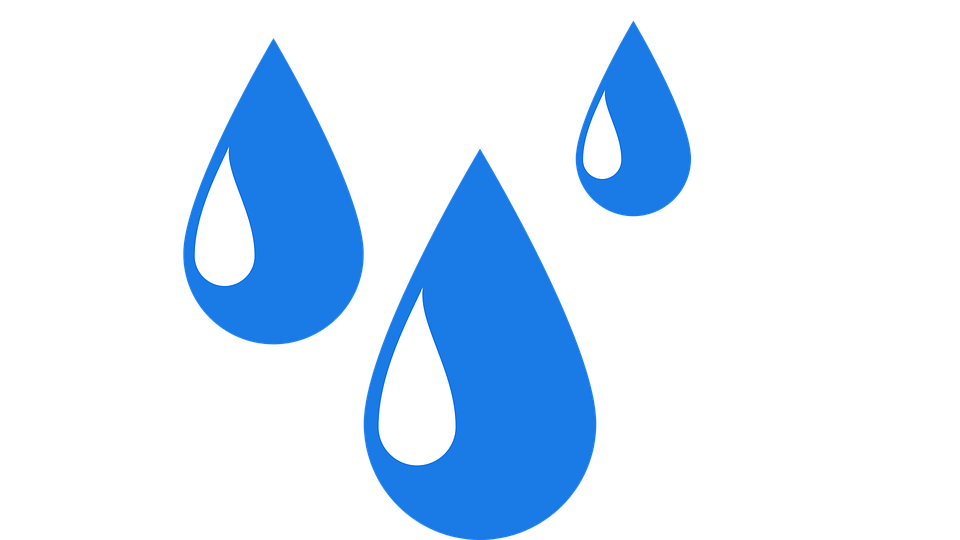 =
+
+
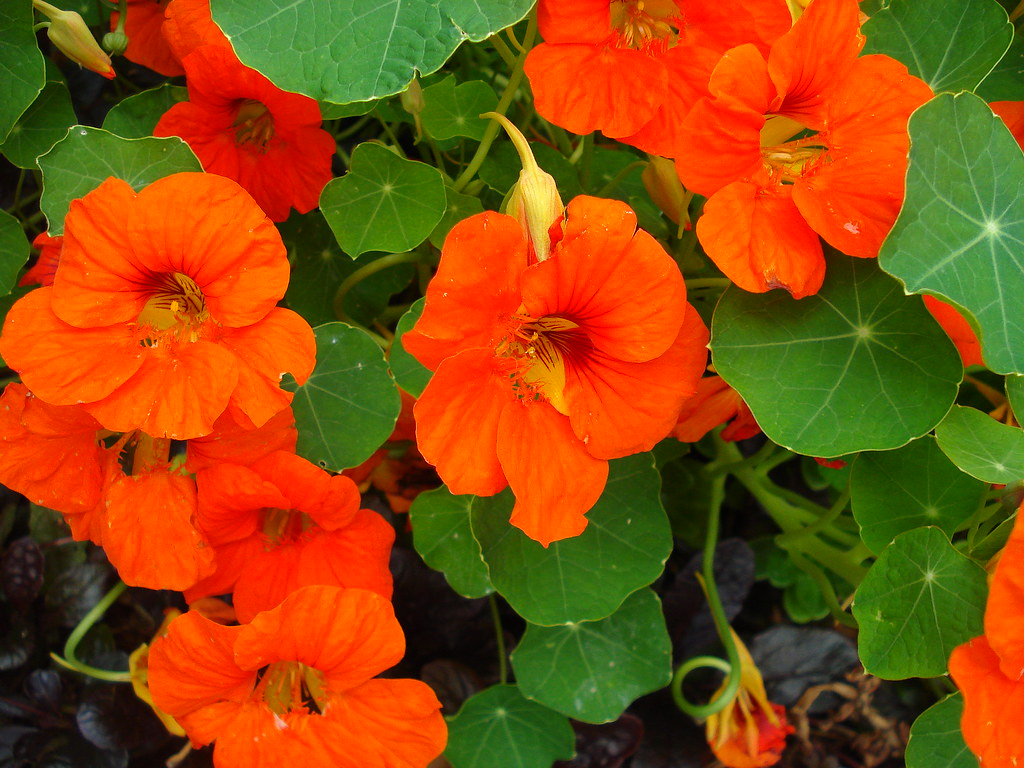 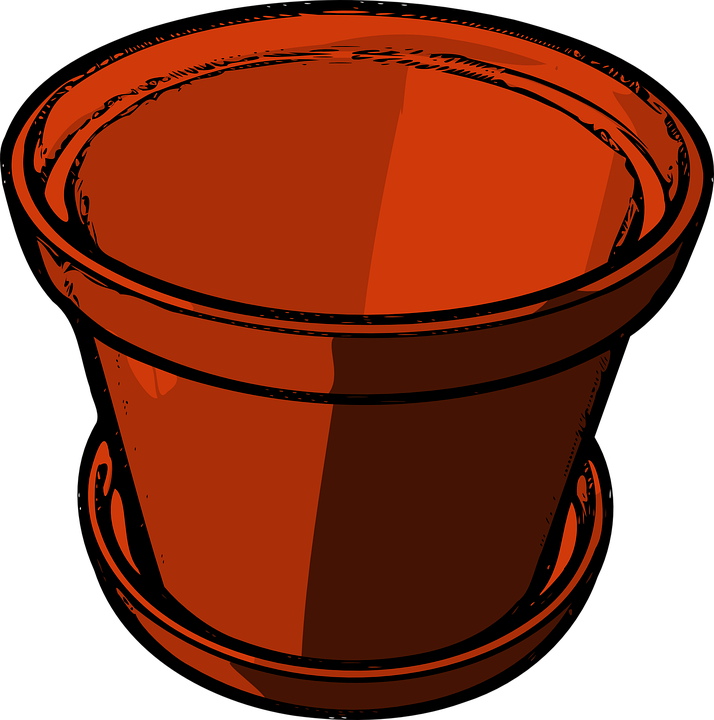 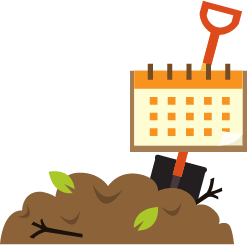 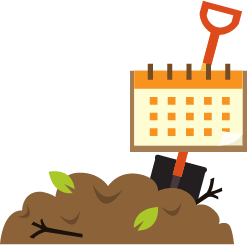 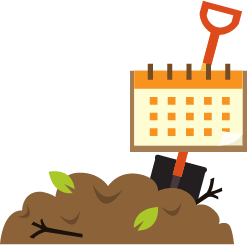 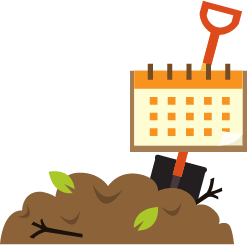 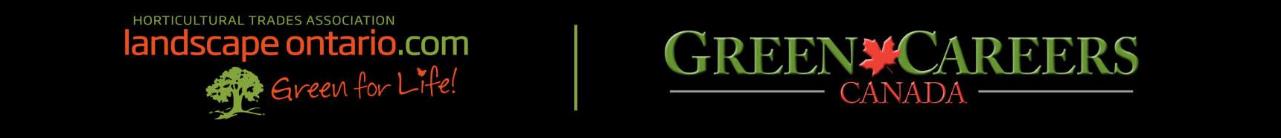 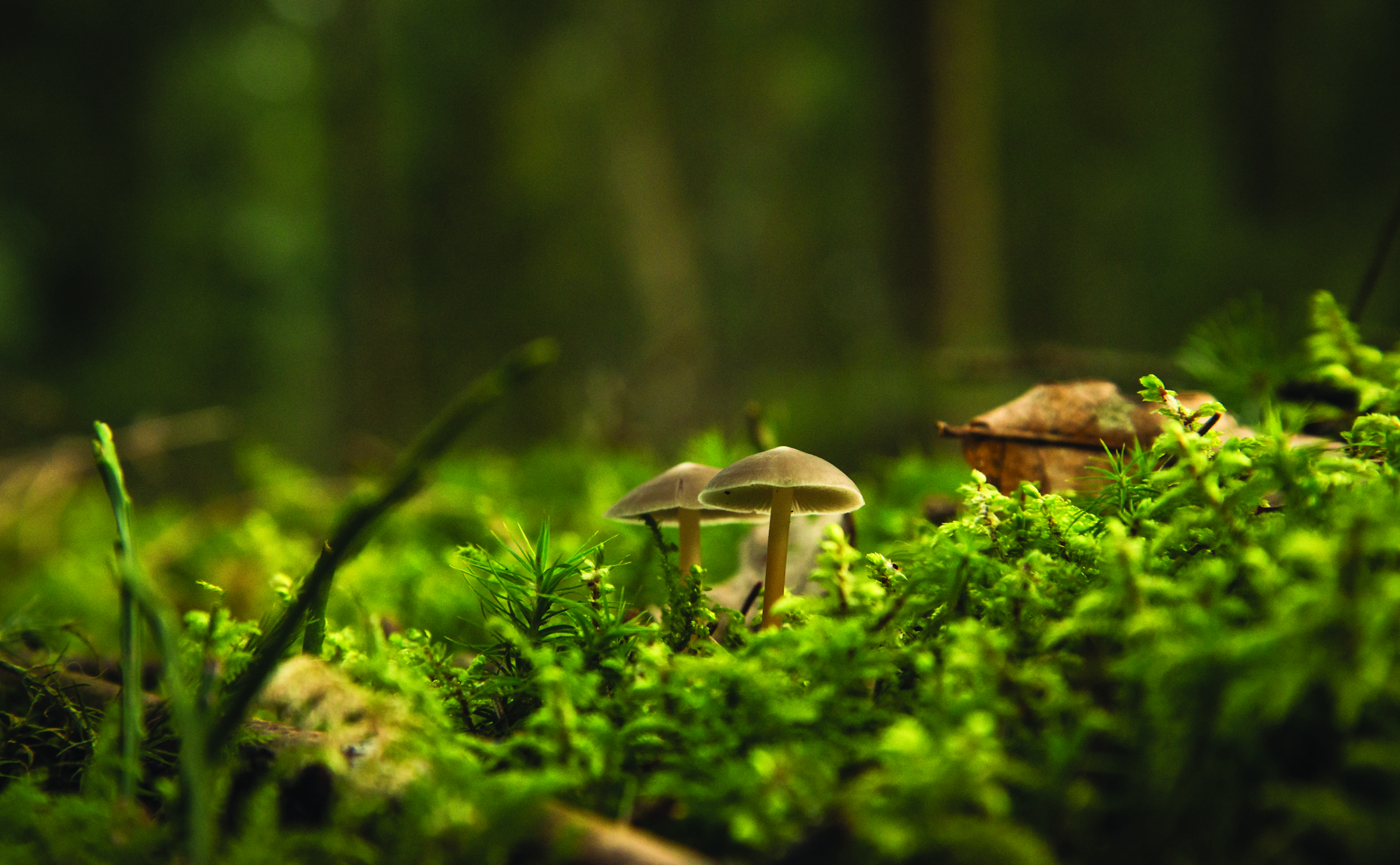 Caring for our seedlings:
Nasturtiums- Thrive in poor to average, slightly acidic, well-drained soil. Grown in full sun, you might consider using some rocks around the plants to prevent their roots from getting too hot. In partial shade, plants tend to have larger leaves and a more sprawling habit.

Potato- Always do best in full sun. They are aggressively rooting plants, and we find that they will produce the best crop when planted in a light, loose, well-drained soil.

Garlic- Timing: Plant cloves from September to the end of November. ... 
Sowing: Separate the cloves and set each one, pointed end up, 10-15cm (4-6”) apart and with the tip of the clove 2-5cm (1-2”) deep. ... 
Soil: Rich, well drained soil. ...
 Onion- Soil: Plant in full sun in well-drained soil. Apply compost three weeks prior to sowing or transplanting. Dig plenty of finished compost into the onion bed.
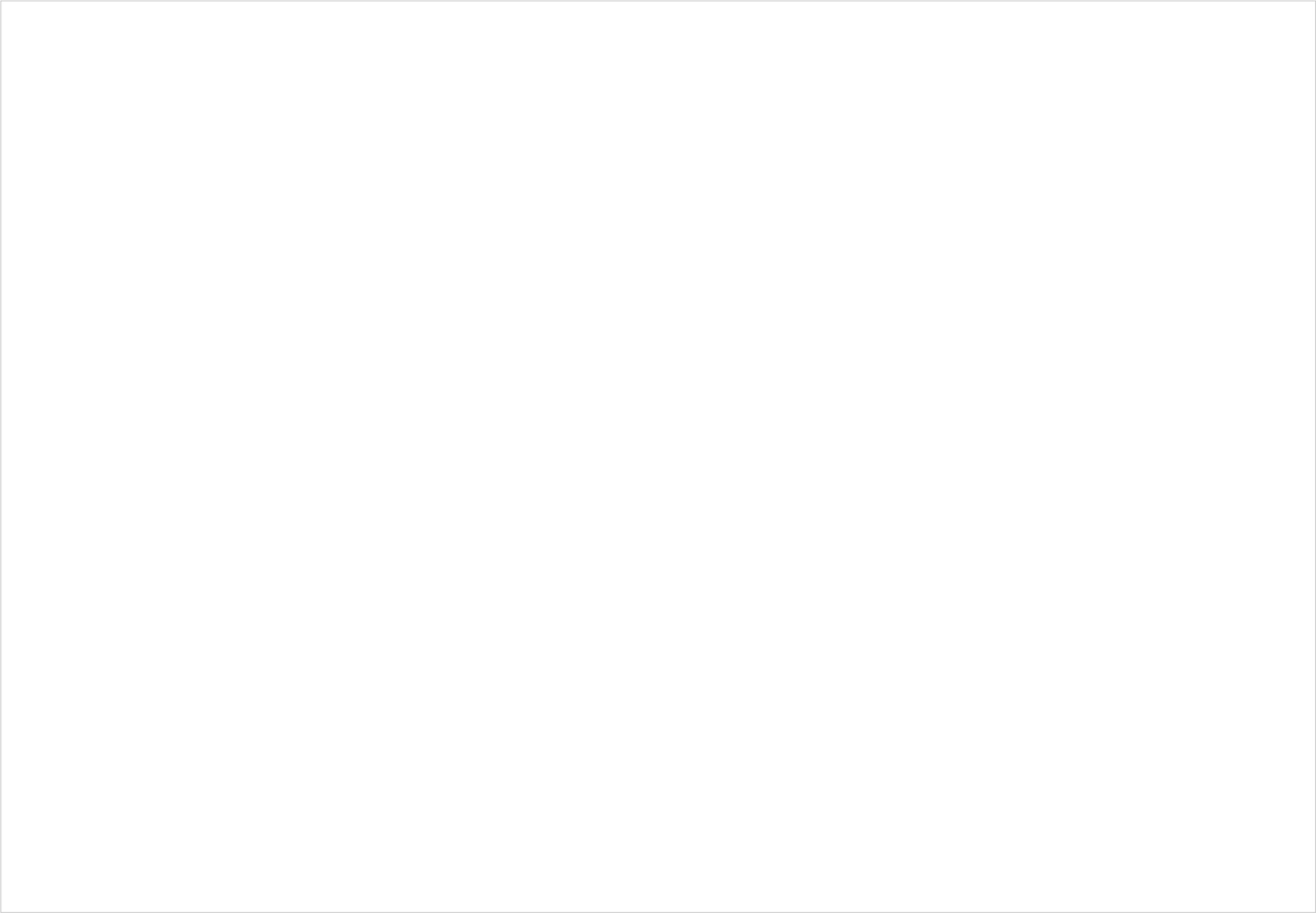 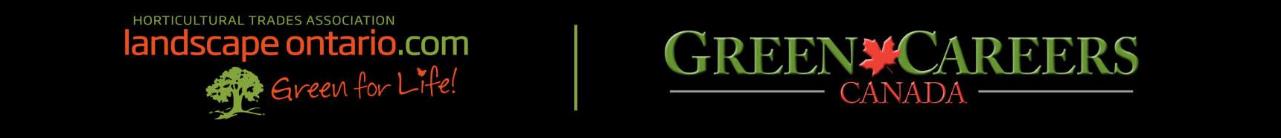 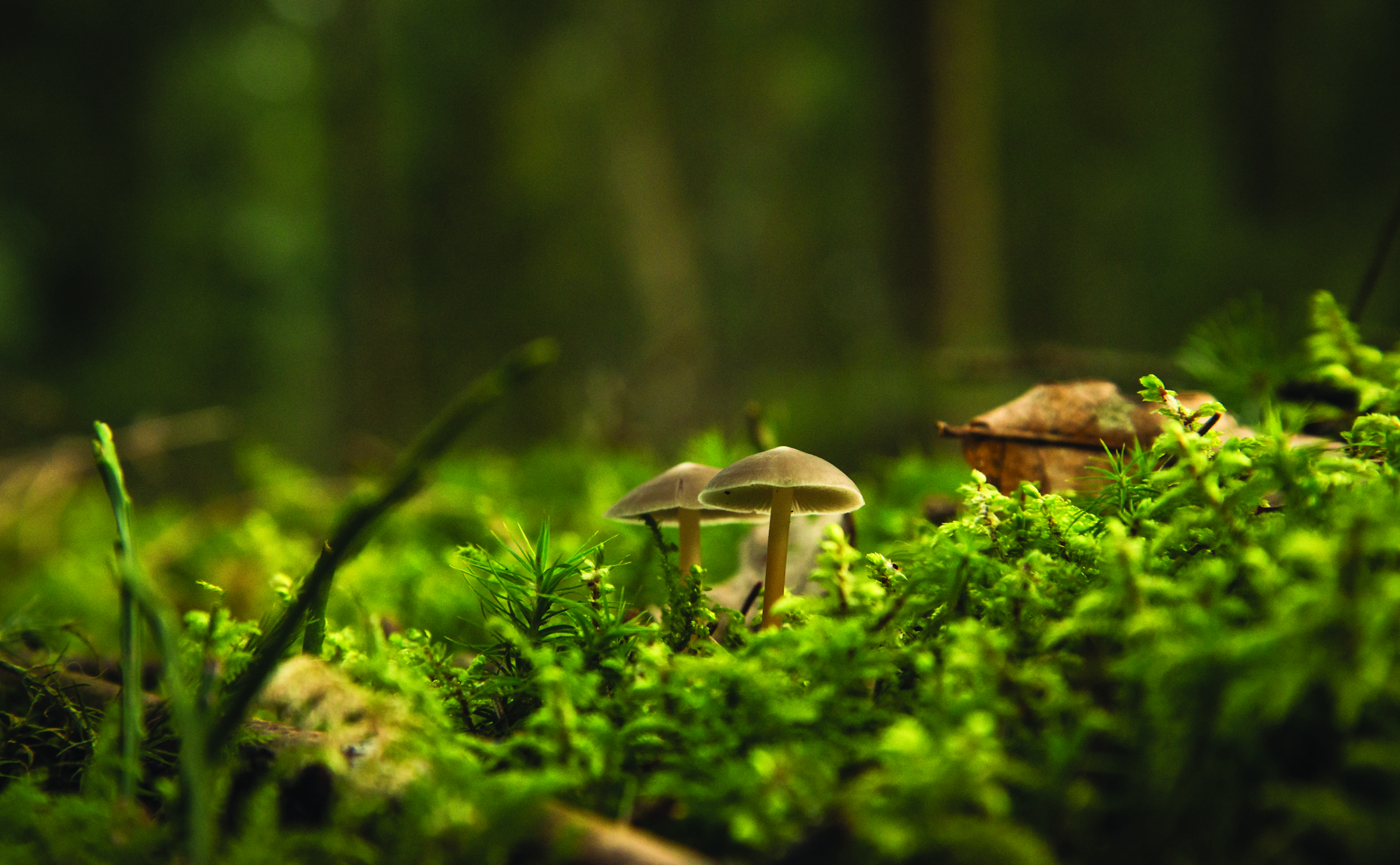 Step 4: Challenge!
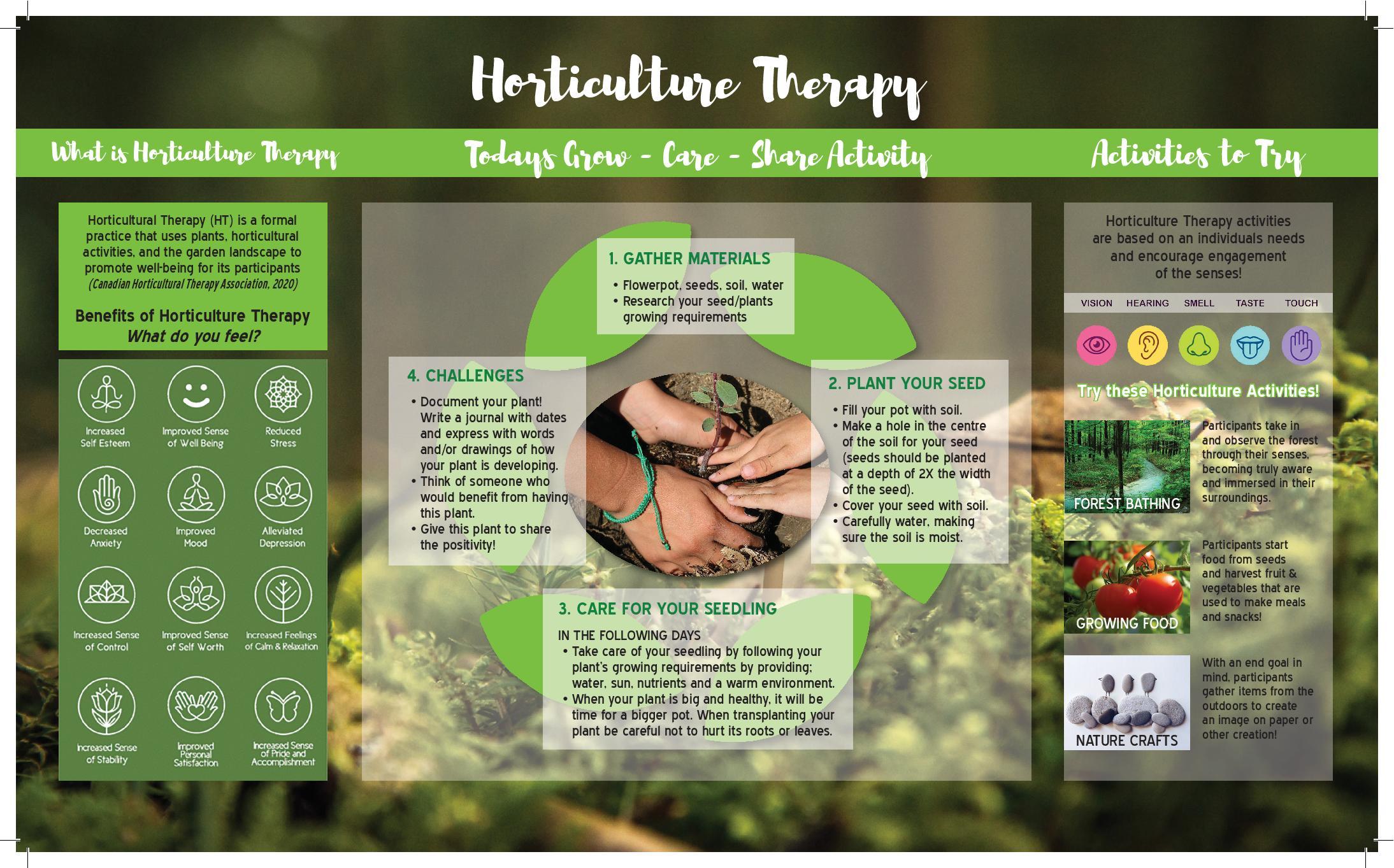 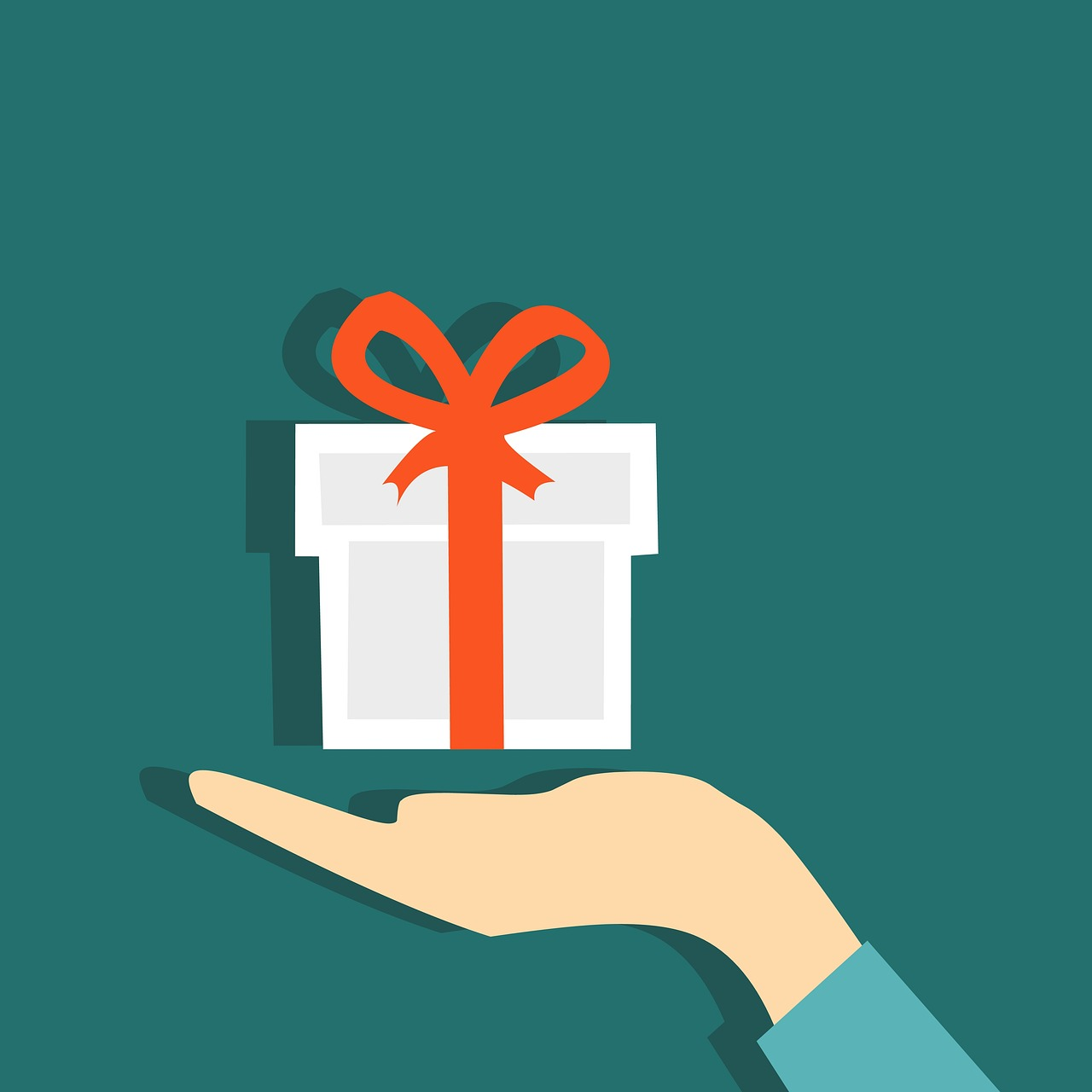 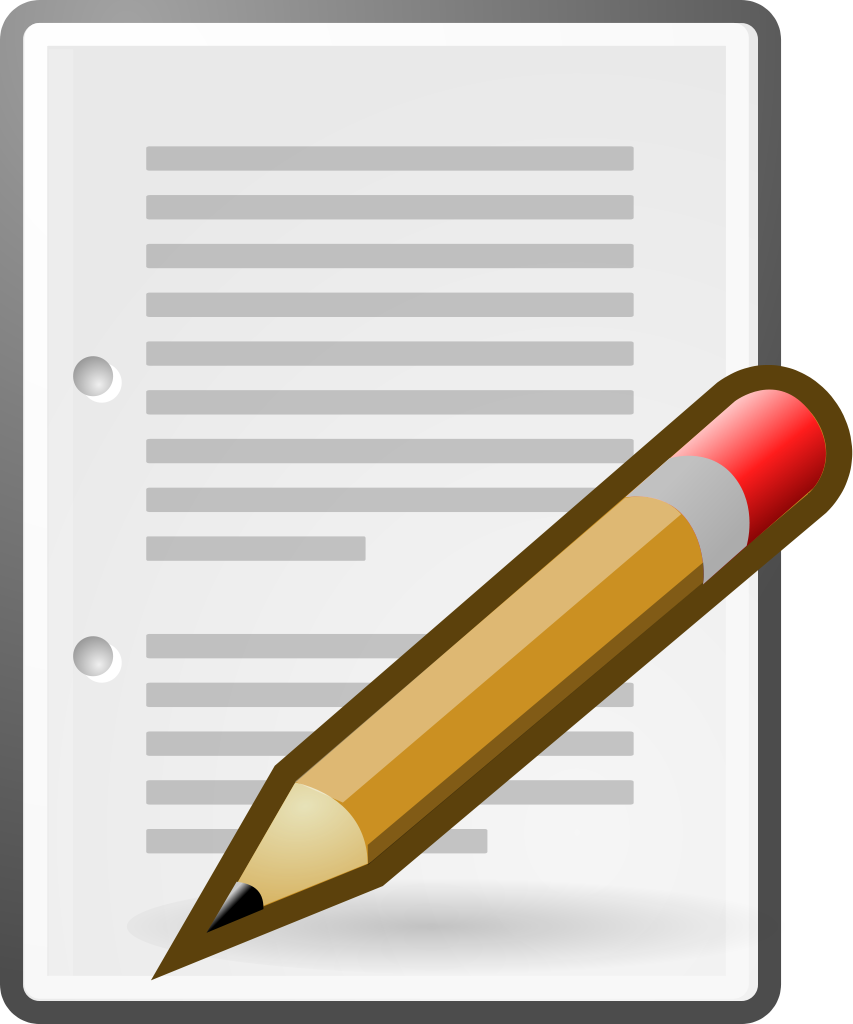 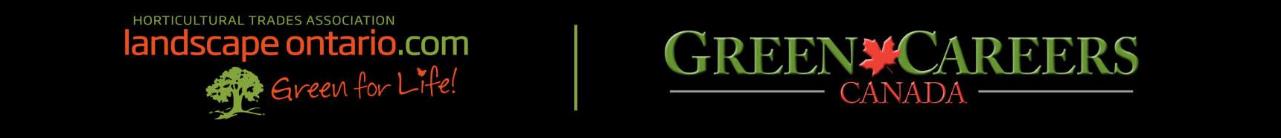 [Speaker Notes: ** maybe change slide to promo video]
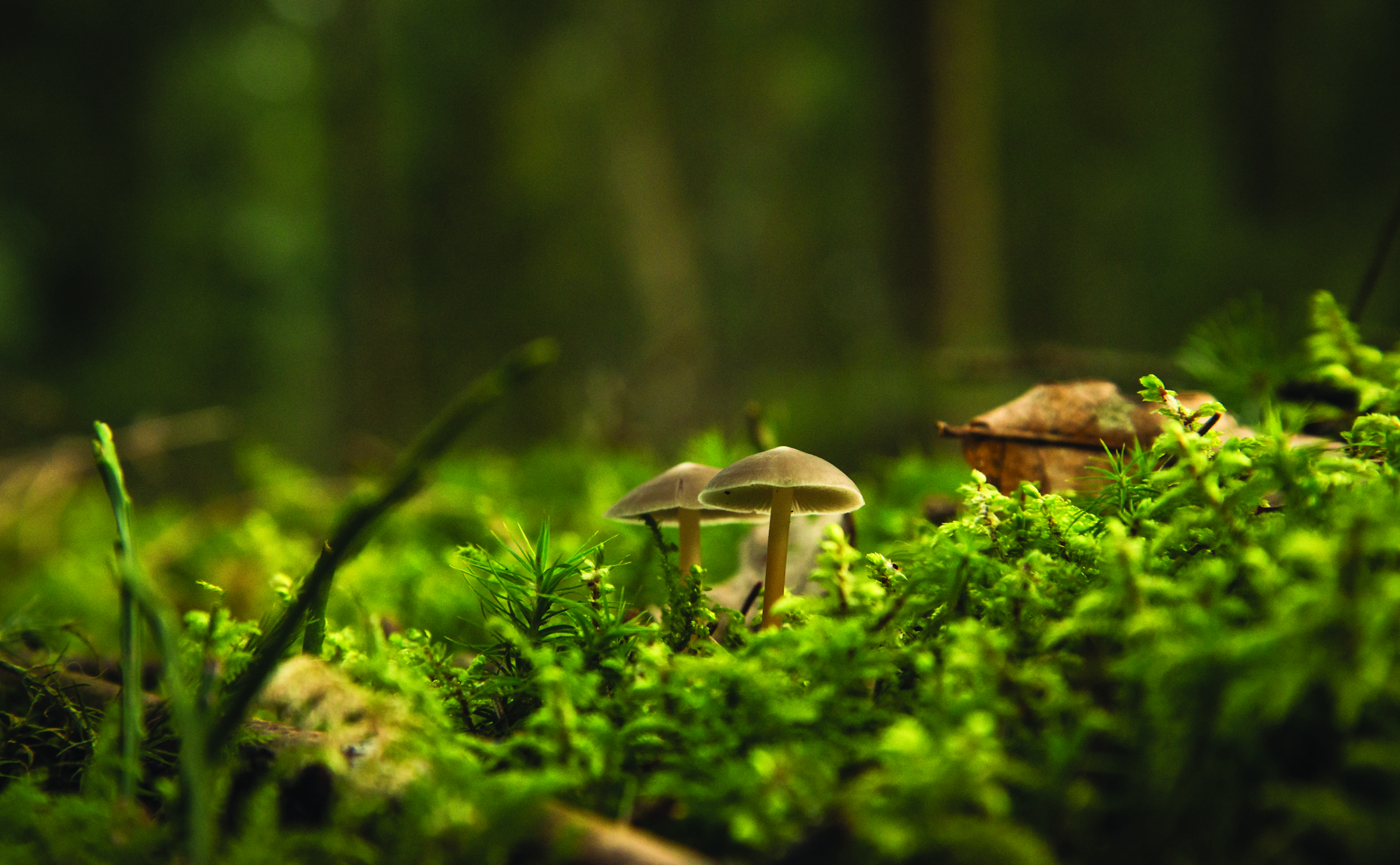 Careers!
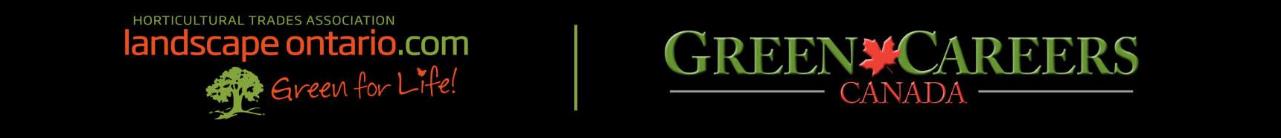 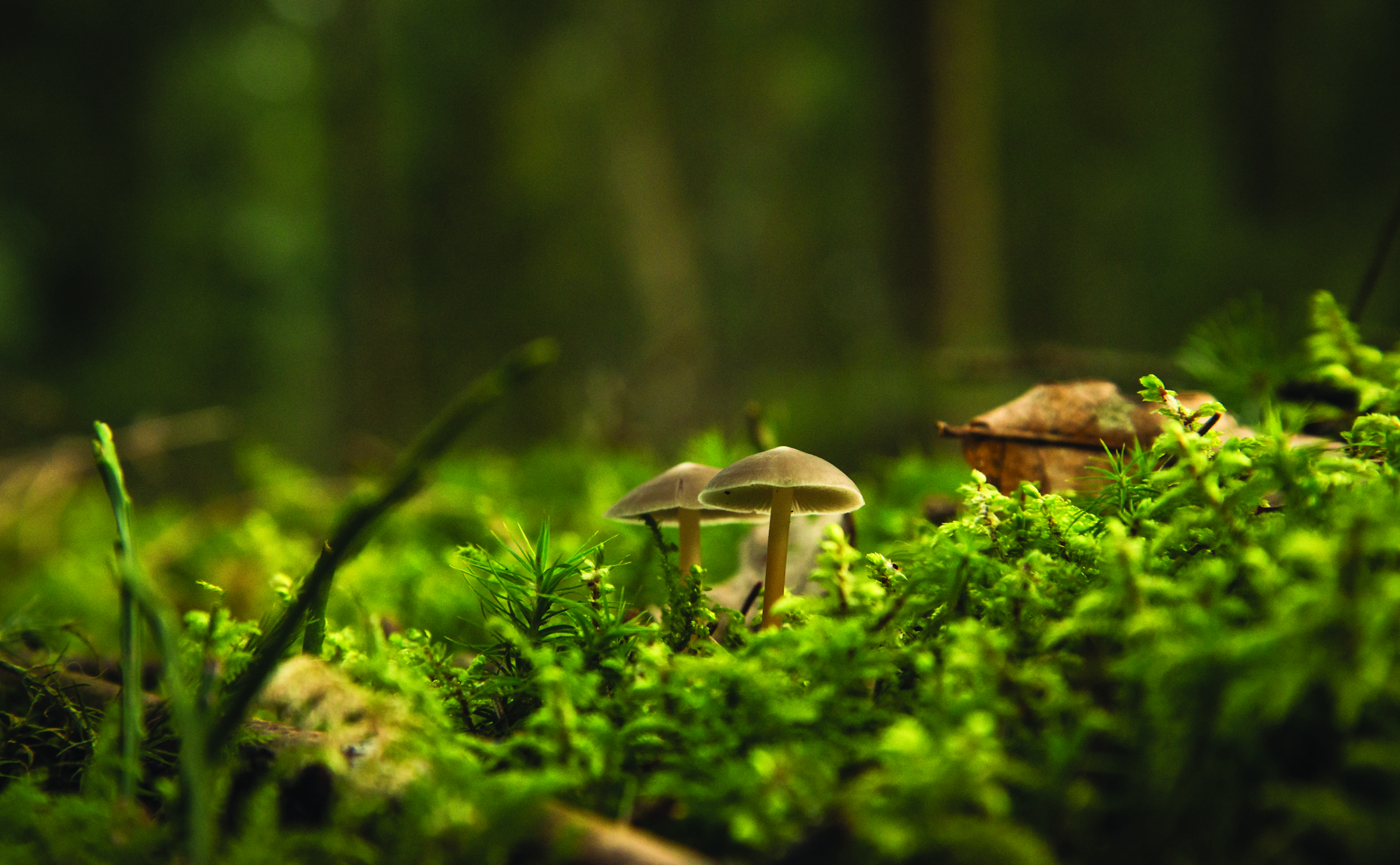 CAREERS!
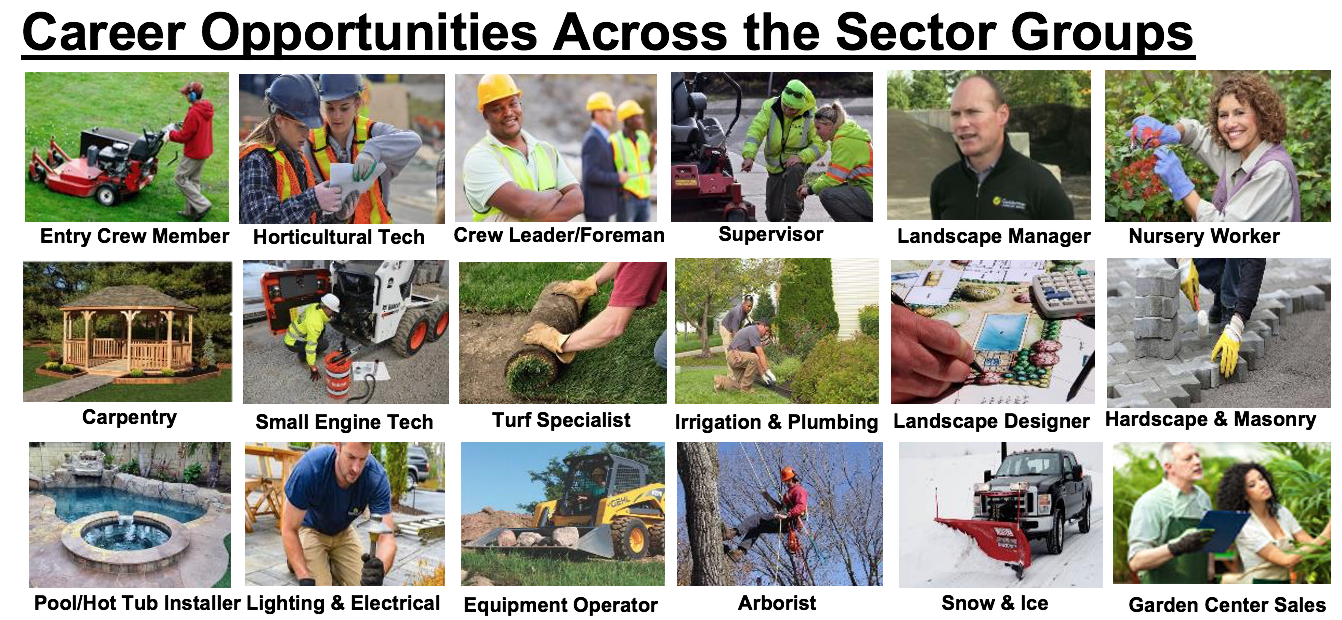 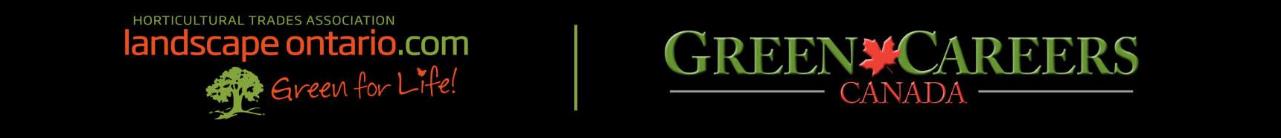 [Speaker Notes: 2]
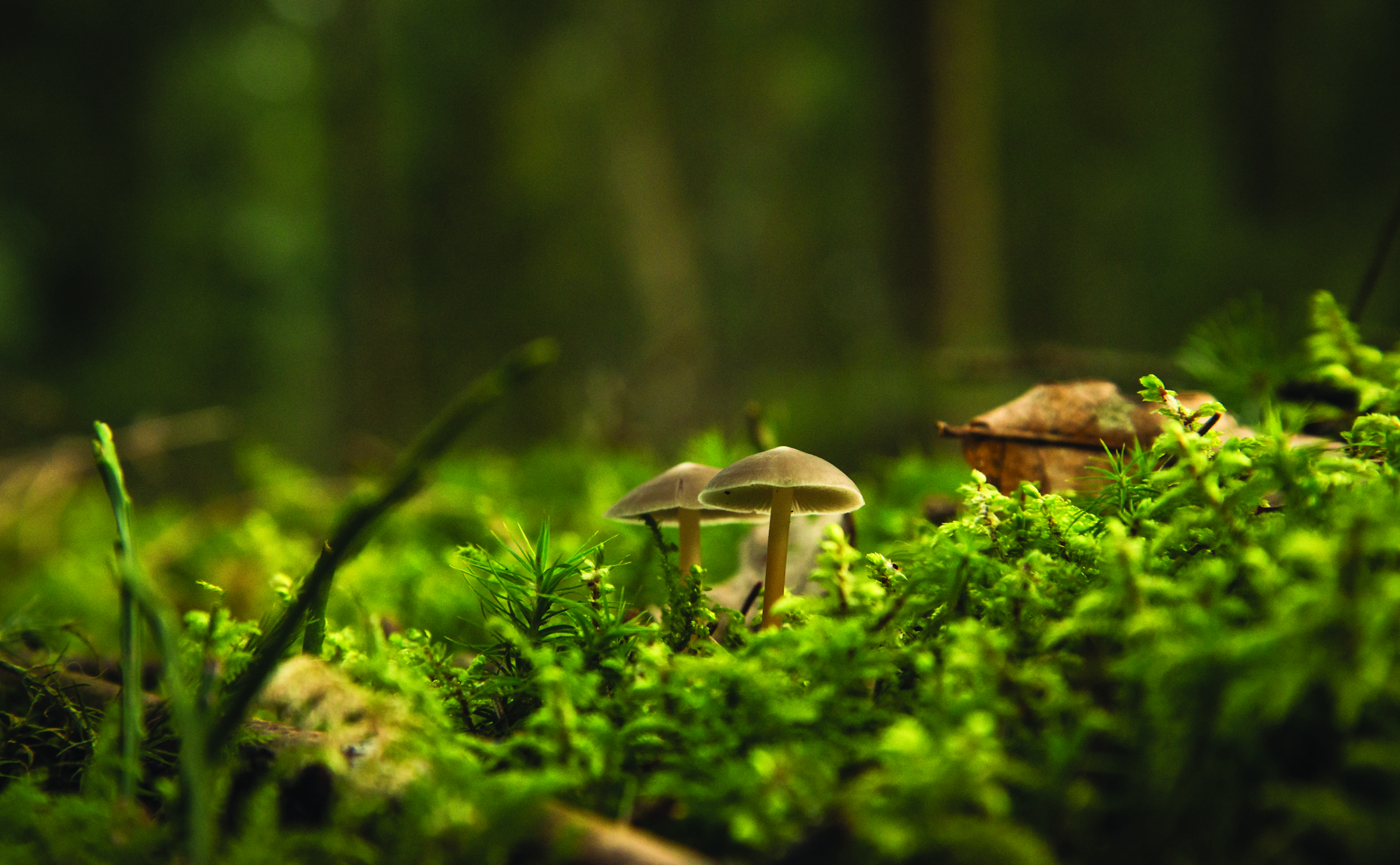 PATHWAYS INTO THE PROFESSION!
OYAP/ SHSM / CO-OP/ Dual Credit
Interested & have questions?
VISIT




CONTACT US!
Lissa@landscapeontario.com
Sally@landscapeontario.com
Cassandra@landscapeontario.com
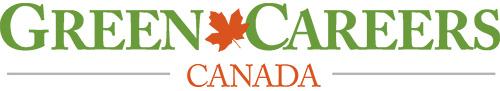 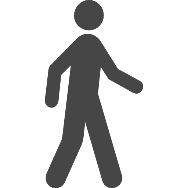 Direct to Workforce
PATHWAYS
Apprenticeship Program
College / University
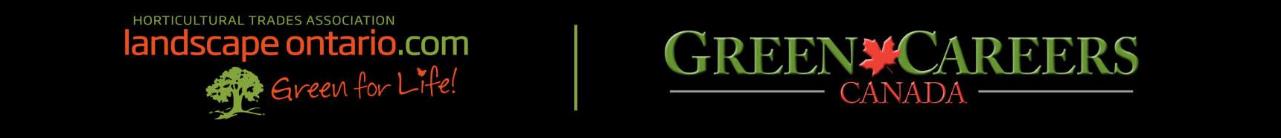 [Speaker Notes: 2]
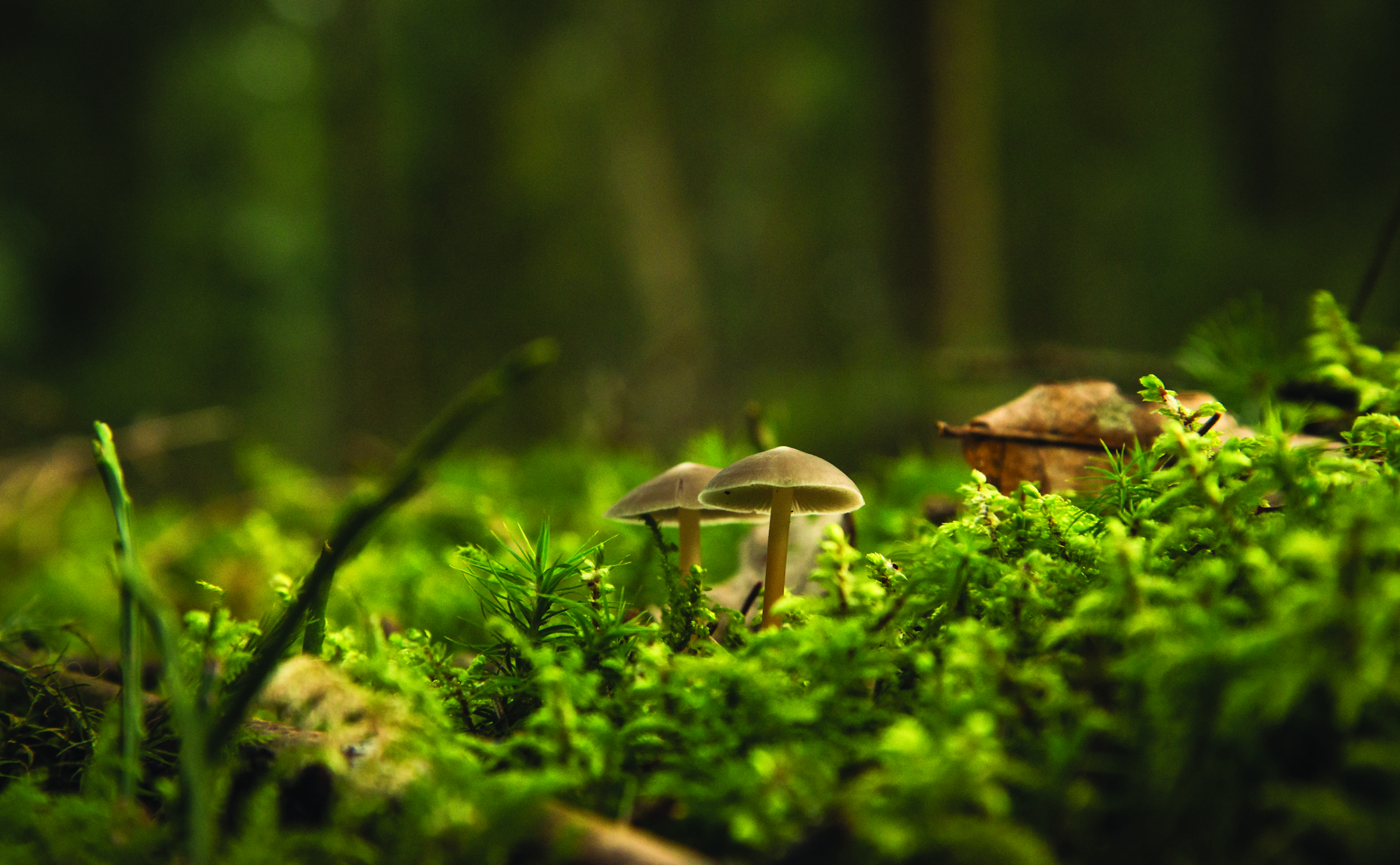 Any Questions?
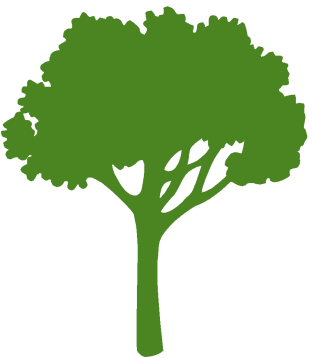 CLIMATE CHANGE
CAREERS
EDUCATION
GREEN INFRASTRUCTURE
OPPORTUNITIES
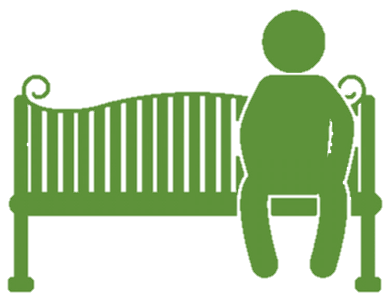 SECTOR SKILLS
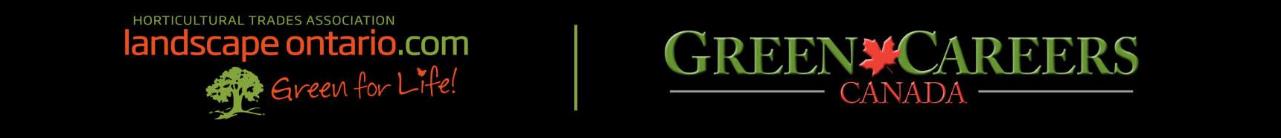 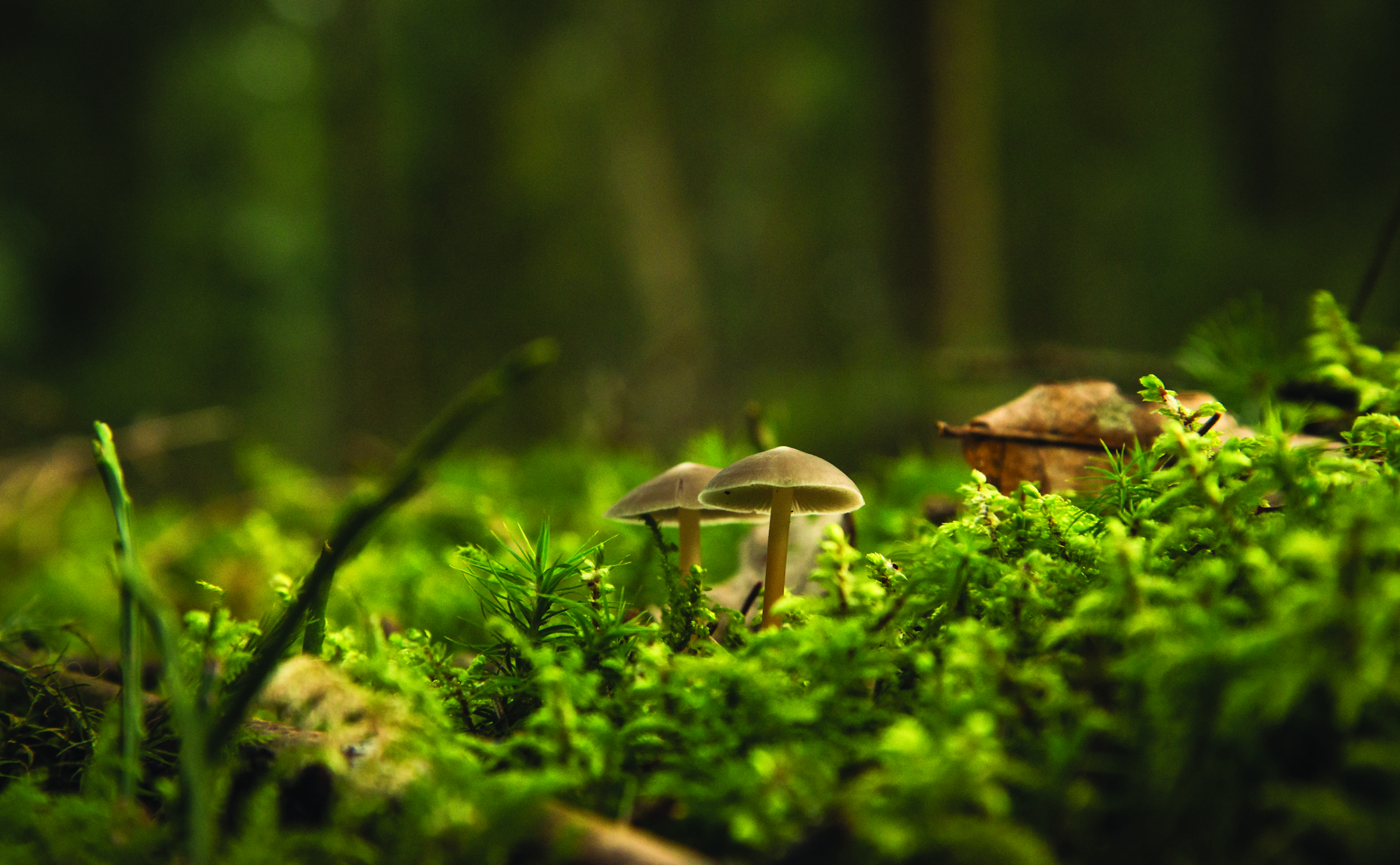 Guess That Plant
Use the sheet attached to your activity package and the clues provided to discover each plant
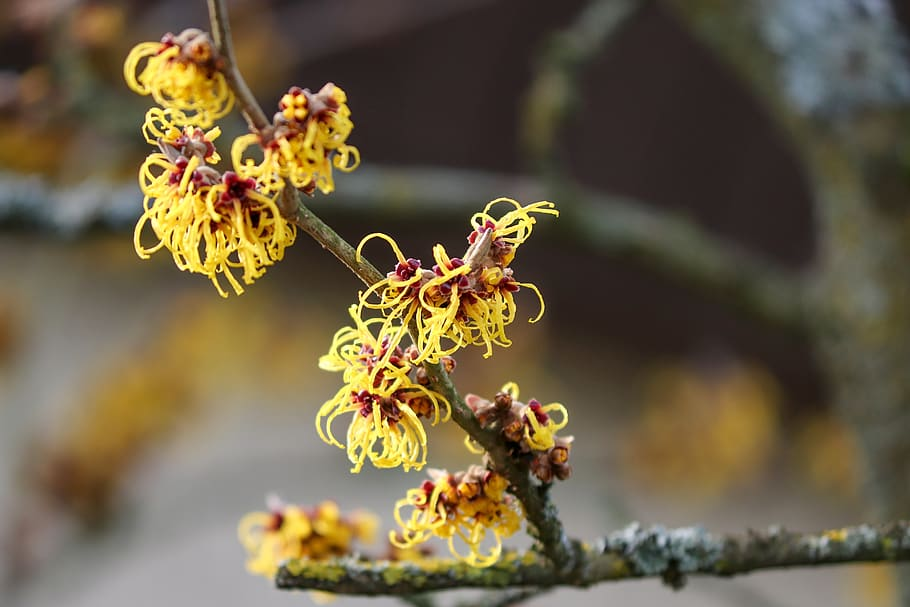 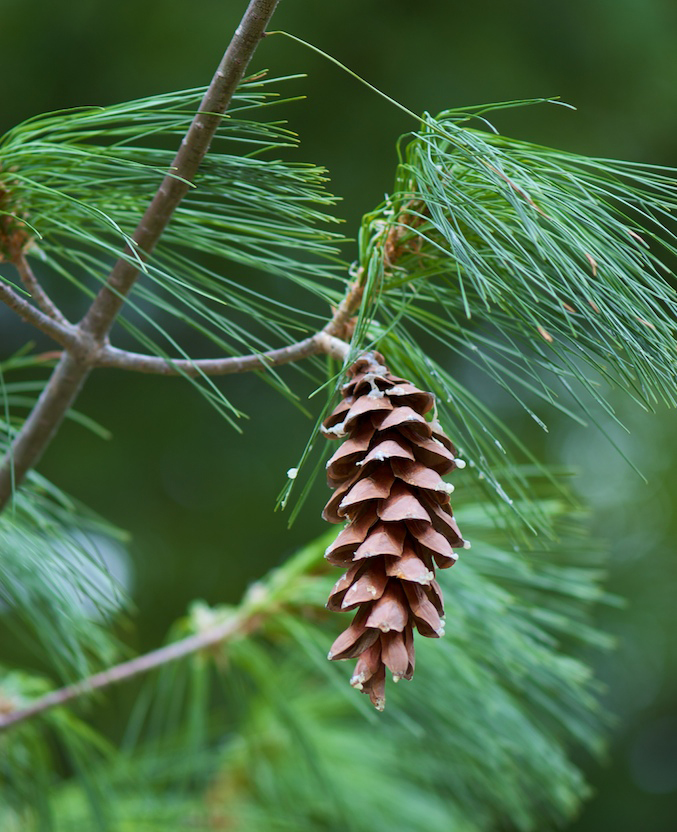 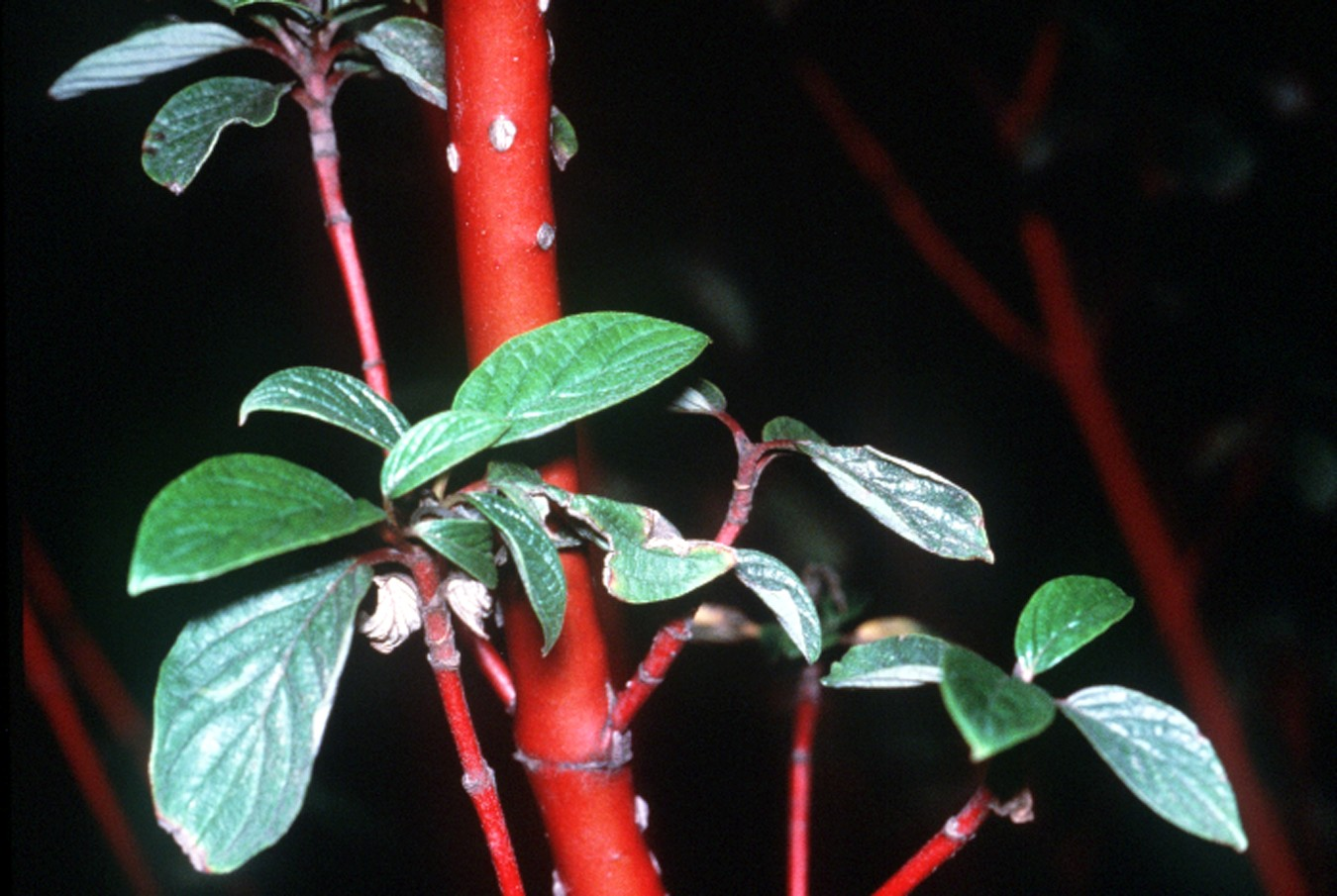 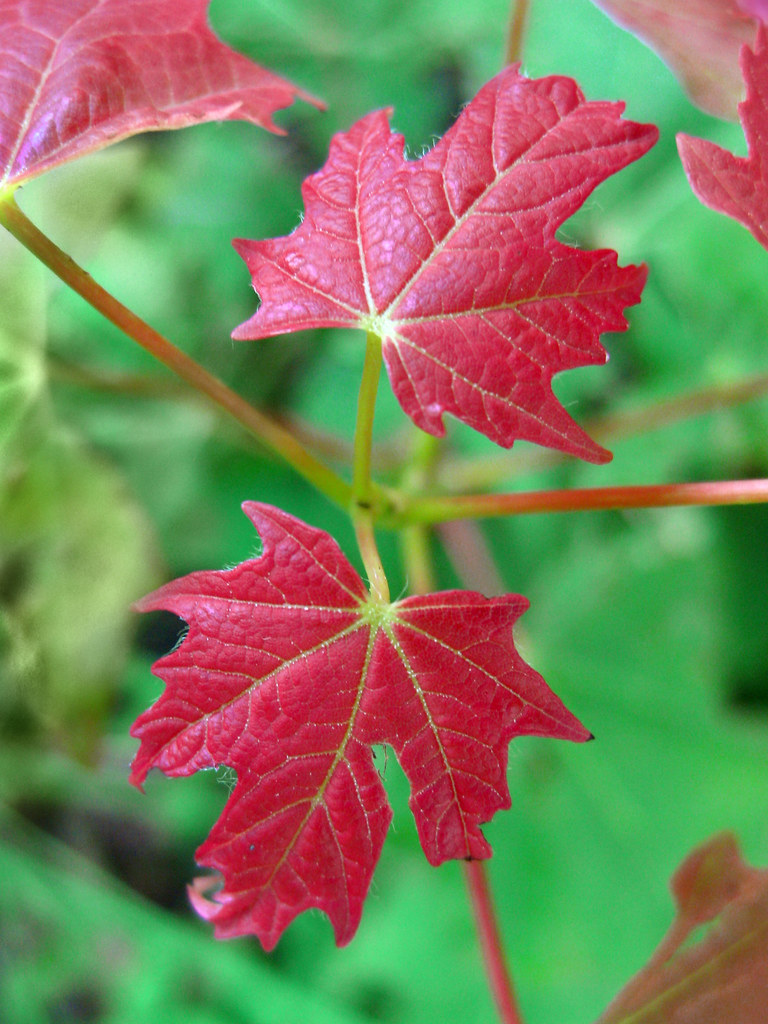 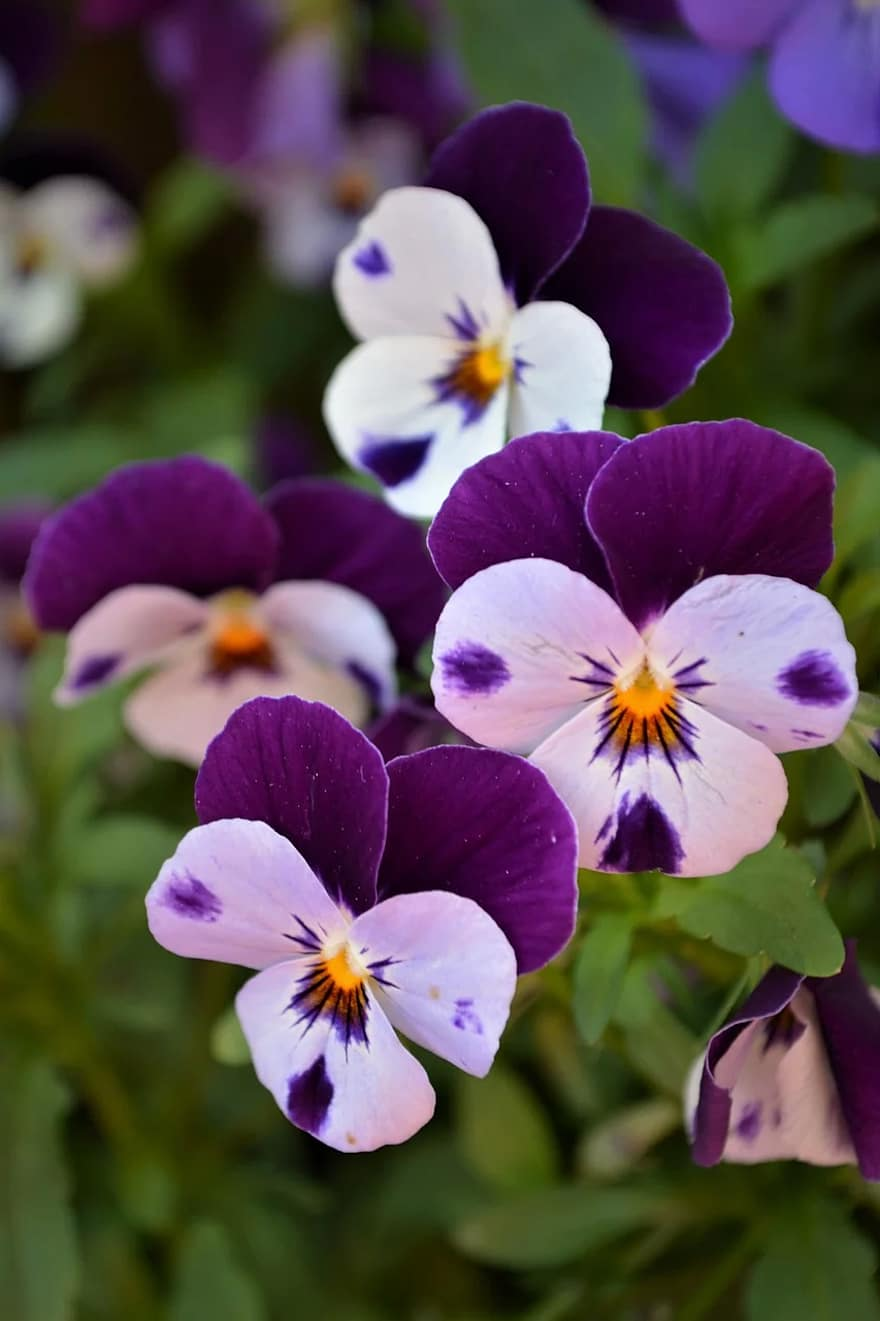 Pansy
White Pine
Sugar Maple
Dogwood
Witch-hazel
Sugar maple
HINT: It’s a pretty sweet plant
HINT: It’s a great Halloween costume
HINT: A character with 7 Dwarves
HINT:This plant is not cowardly
HINT: It’s got a pretty loud bark
Witch hazel
Pansy
White pine
Dogwood
viola tricolor
pinus stobus
acer saccharum
cornus sericea
hamamelis sp.